Google Класс
Инструкция для учеников
Шаг 1. Открываем поисковик Google
Шаг 2. Заходим в аккаунт Google
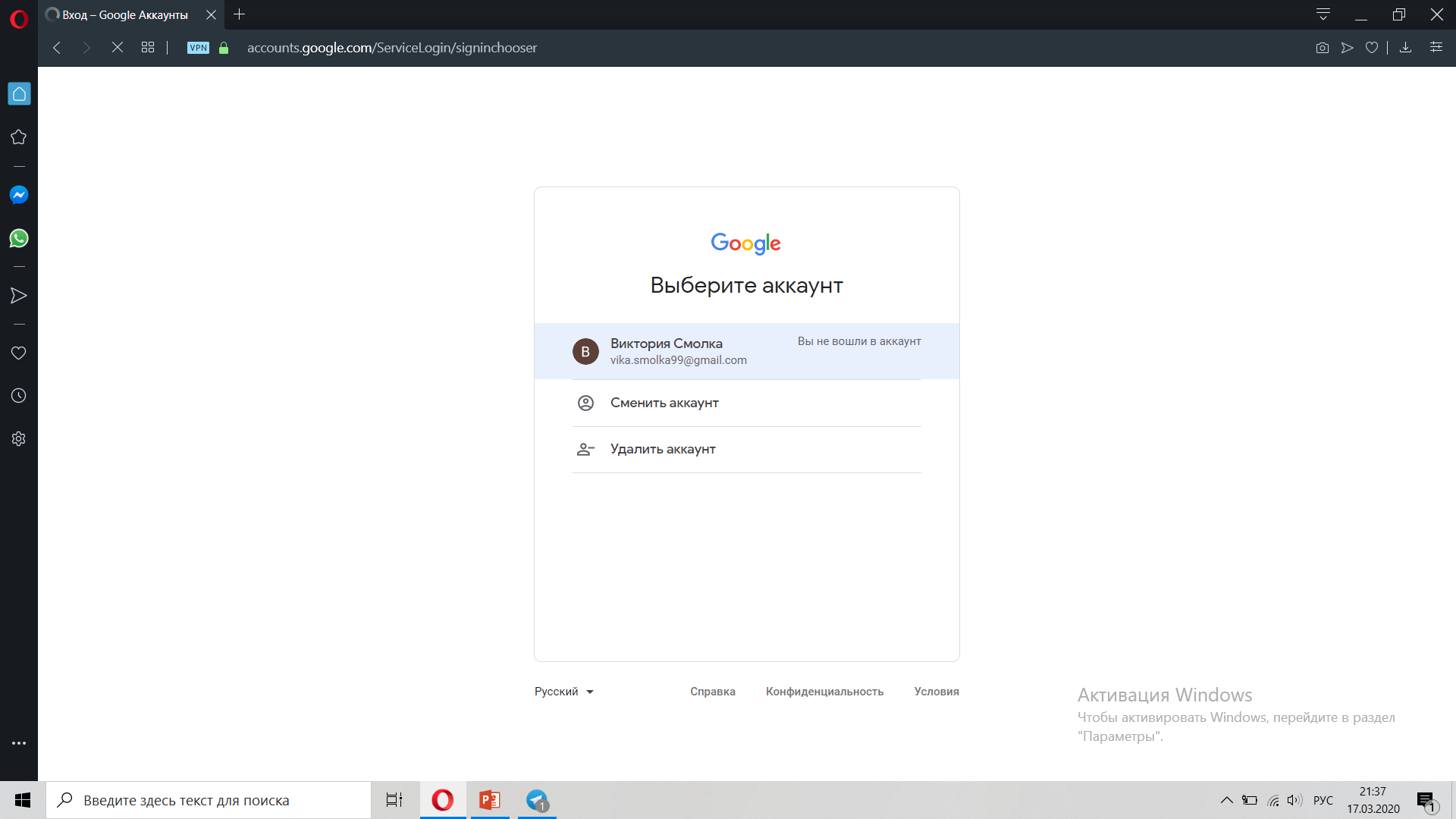 1.
Шаг 3. Открываем Приложения Google
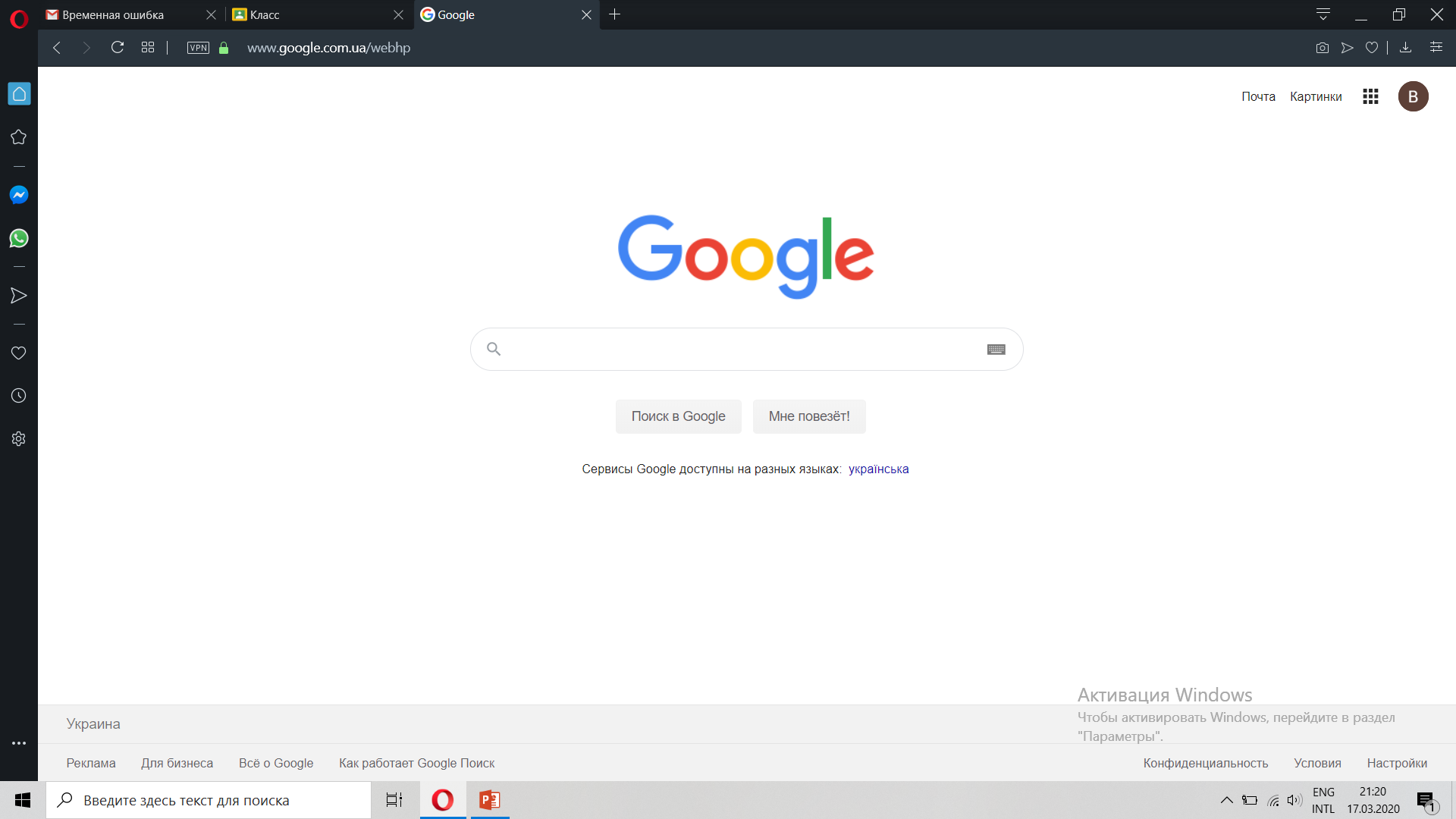 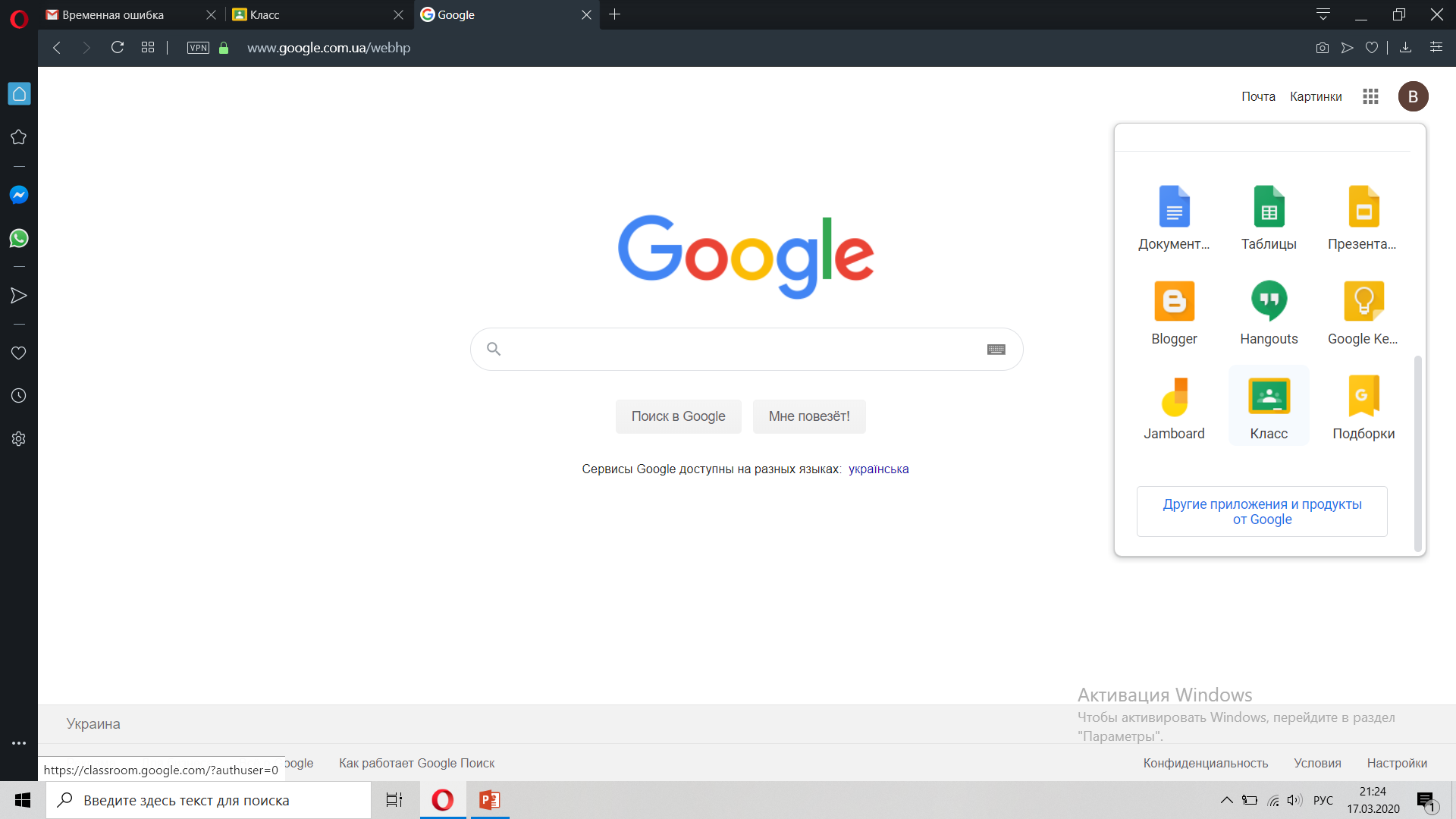 Приложения
3.
Шаг 4. В приложениях ищем иконку Класс и открываем
4.
Подключаемся к курсу.
Шаг 5. Нажимаем на «+»
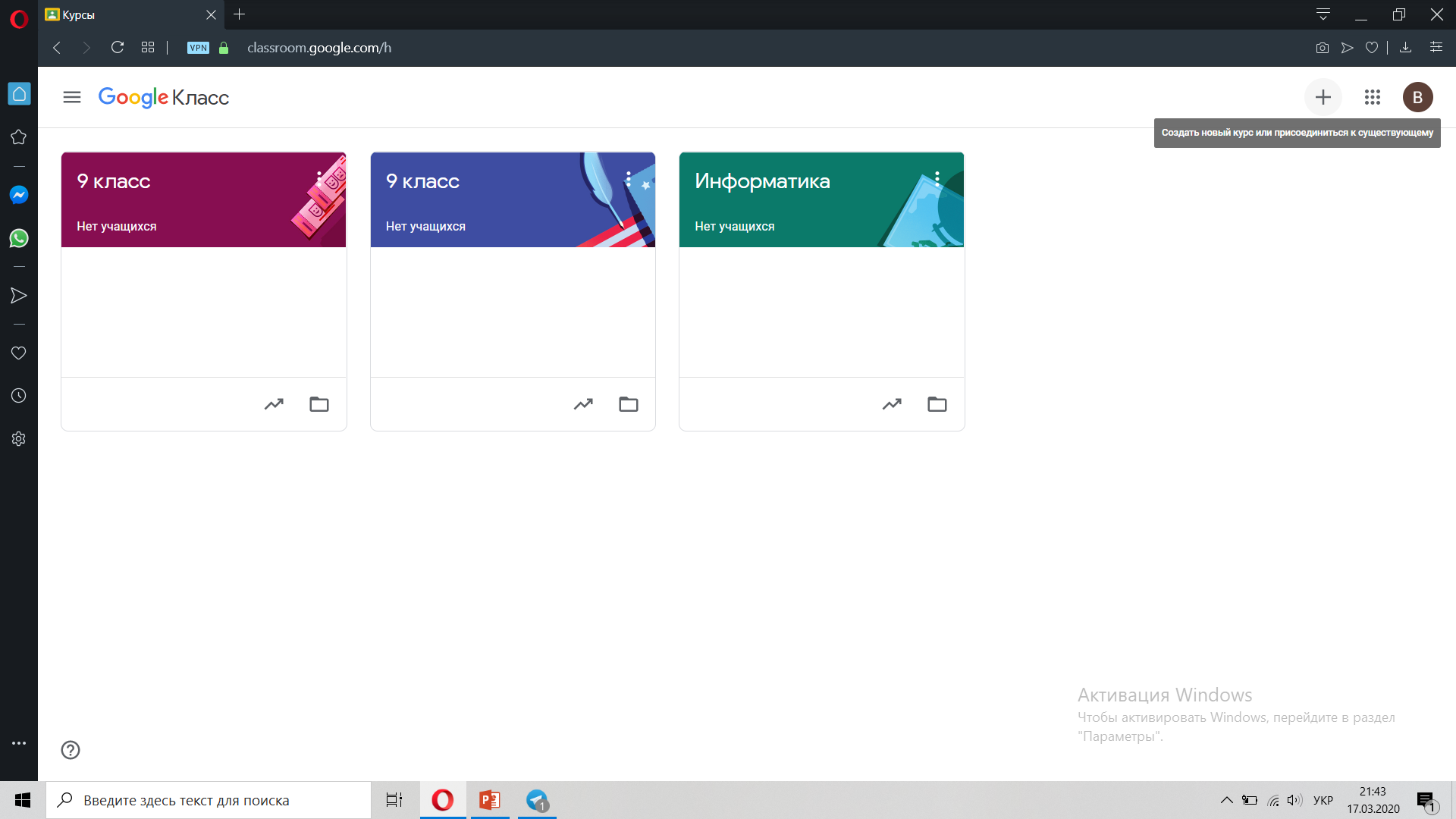 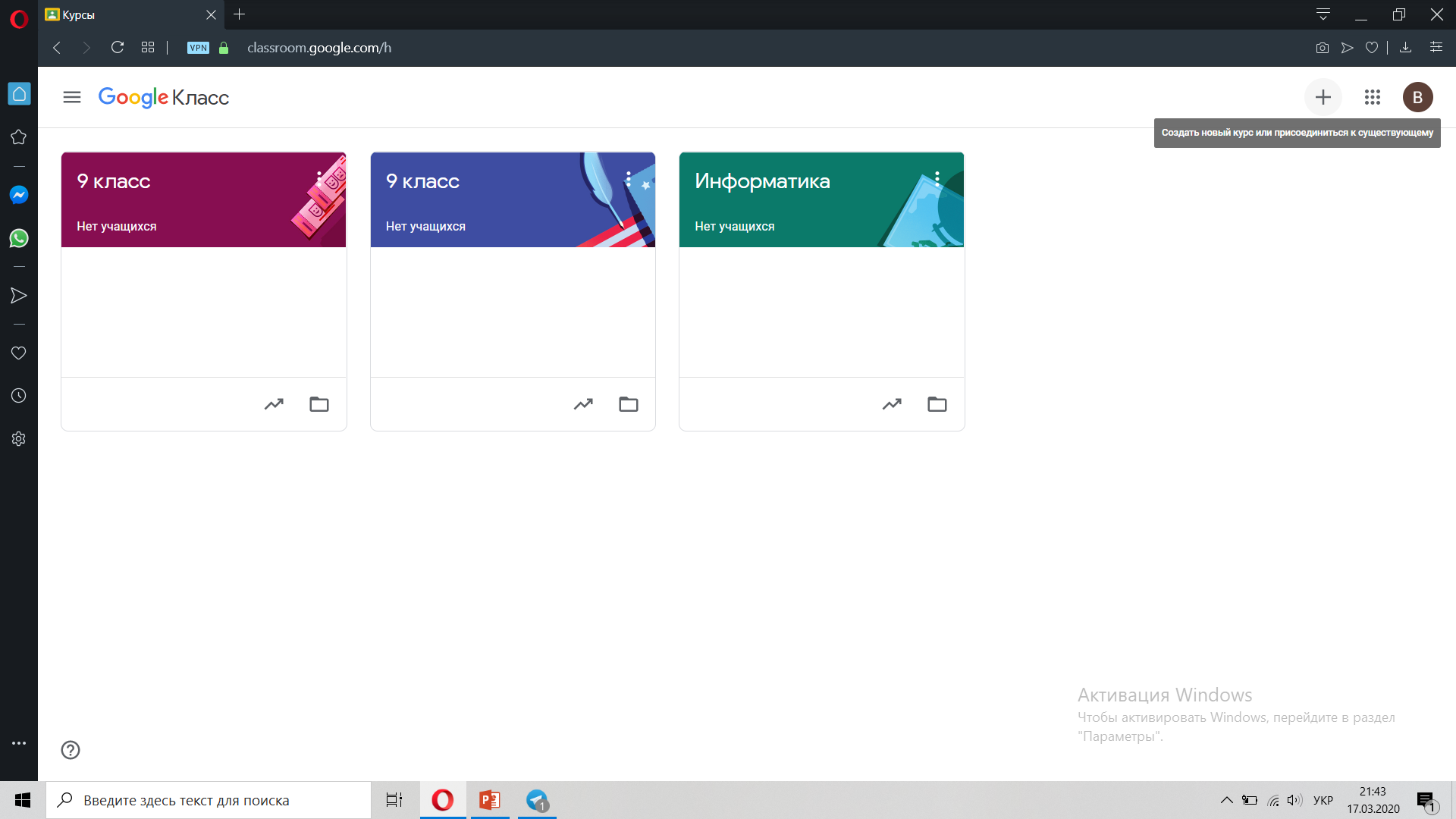 5.
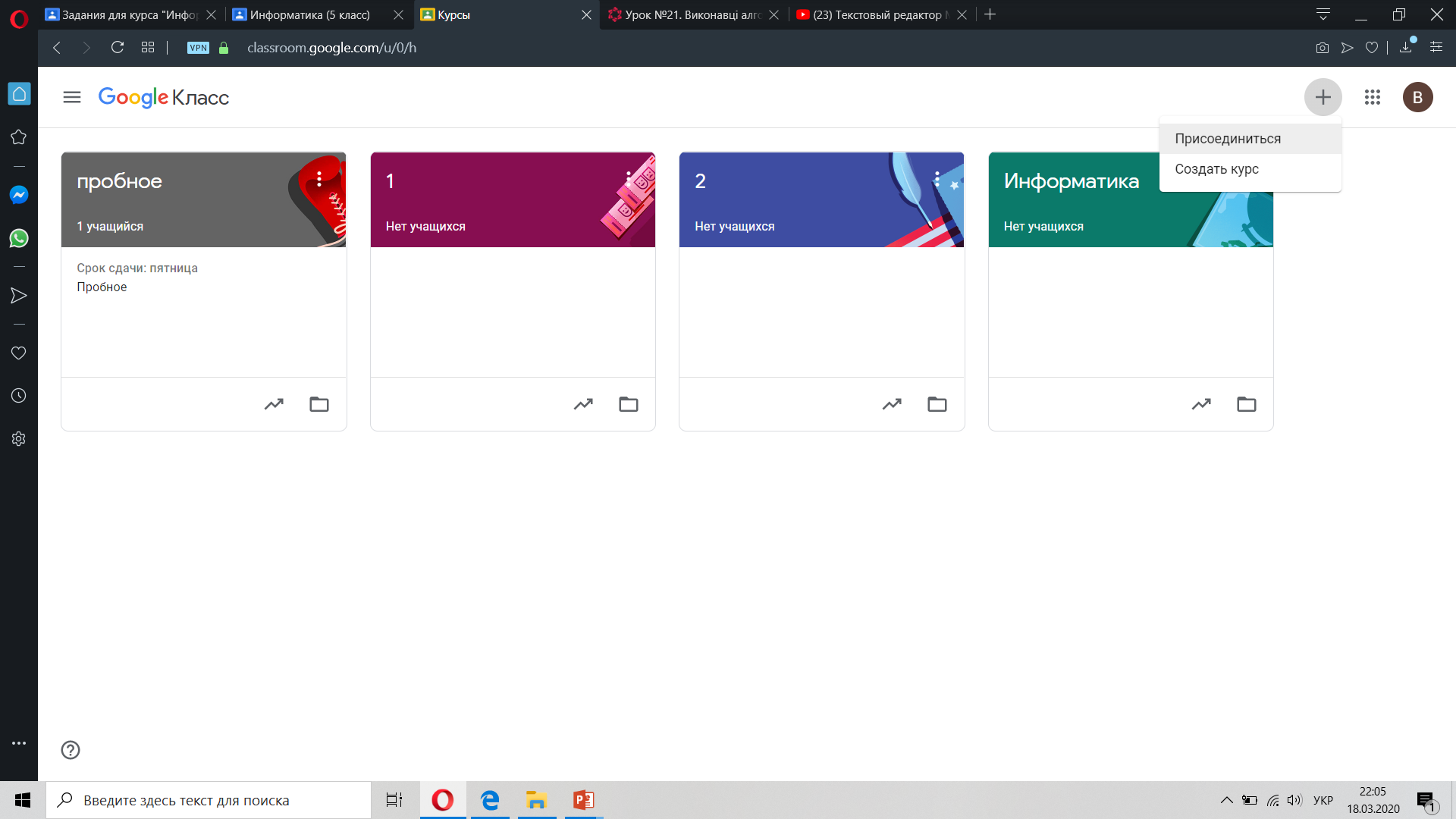 Шаг 6. Нажимаем кнопку «Создать курс»
6.
Шаг 7. Узнаём код курса у учителя и вводим в окошко.
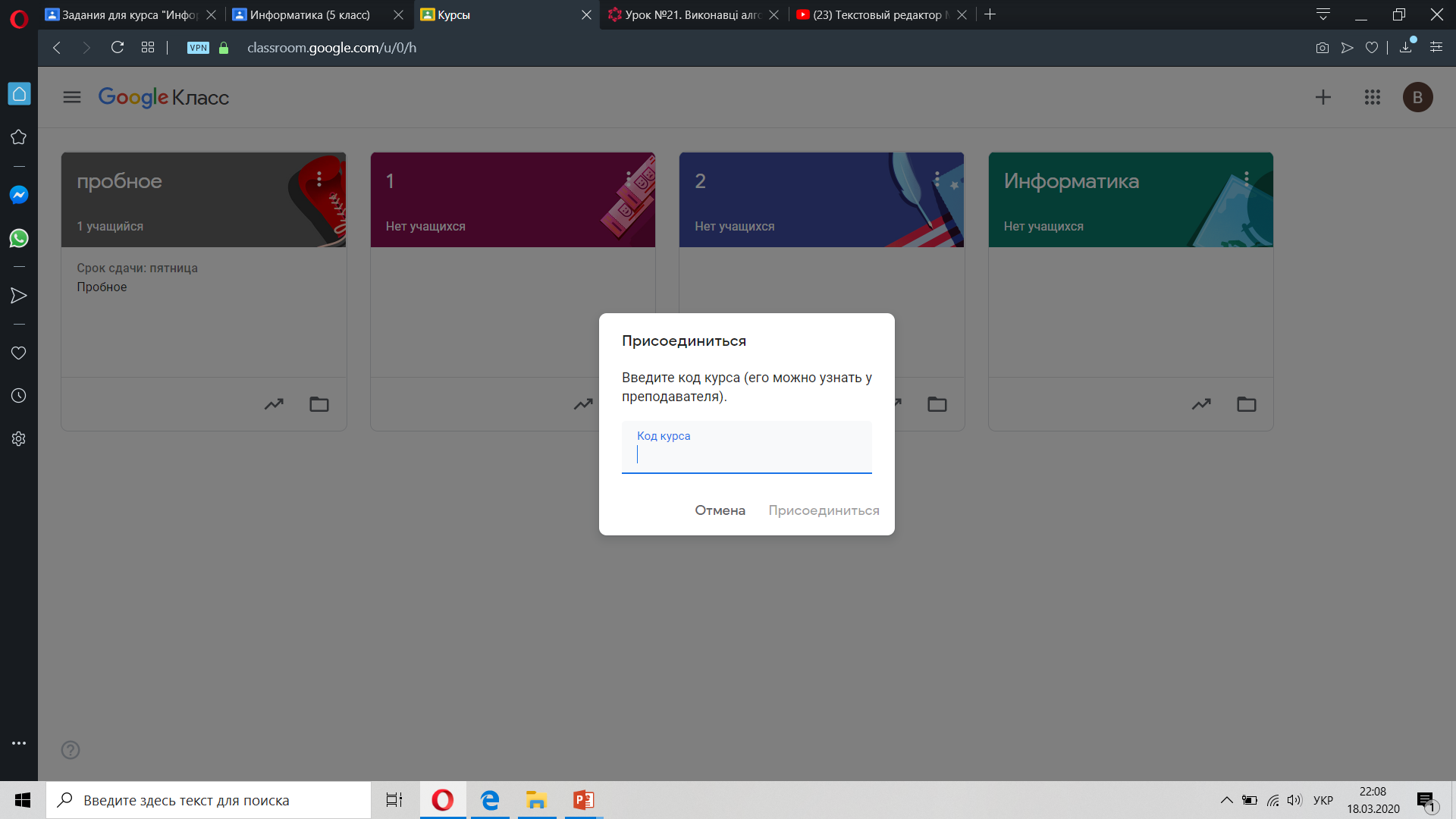 Мы подключились к курсу.
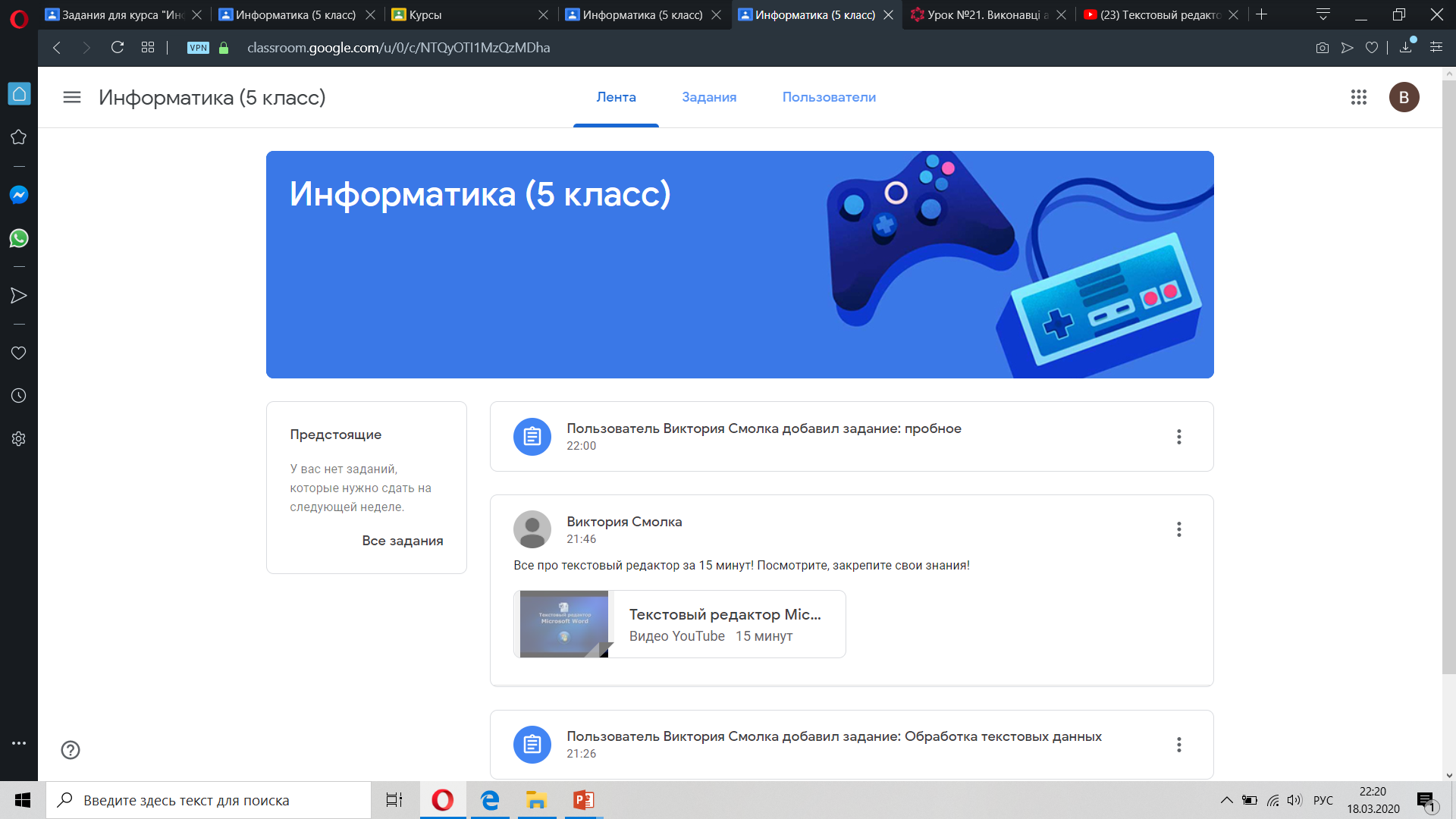 Это лента. Тут мы видим материалы, которые учитель добавил.
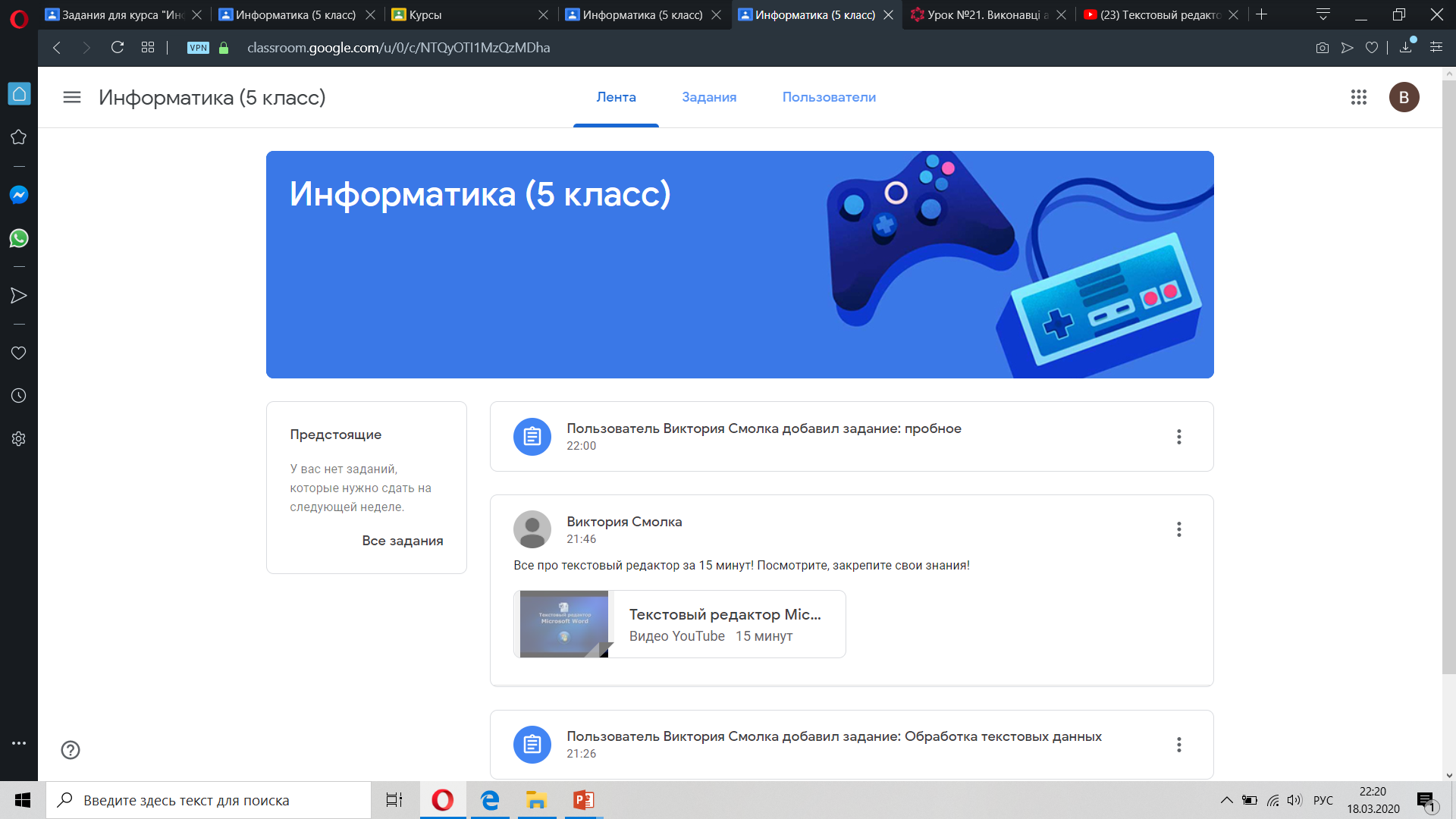 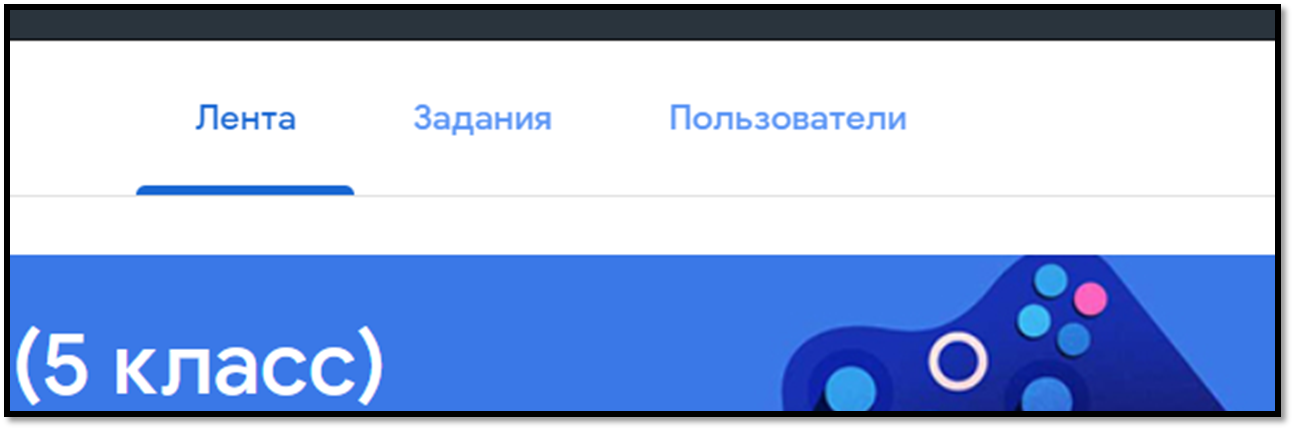 1.
Это вкладки.
На второй вкладке (вкладка Задания), на которой, соответственно, можем узнать задание.
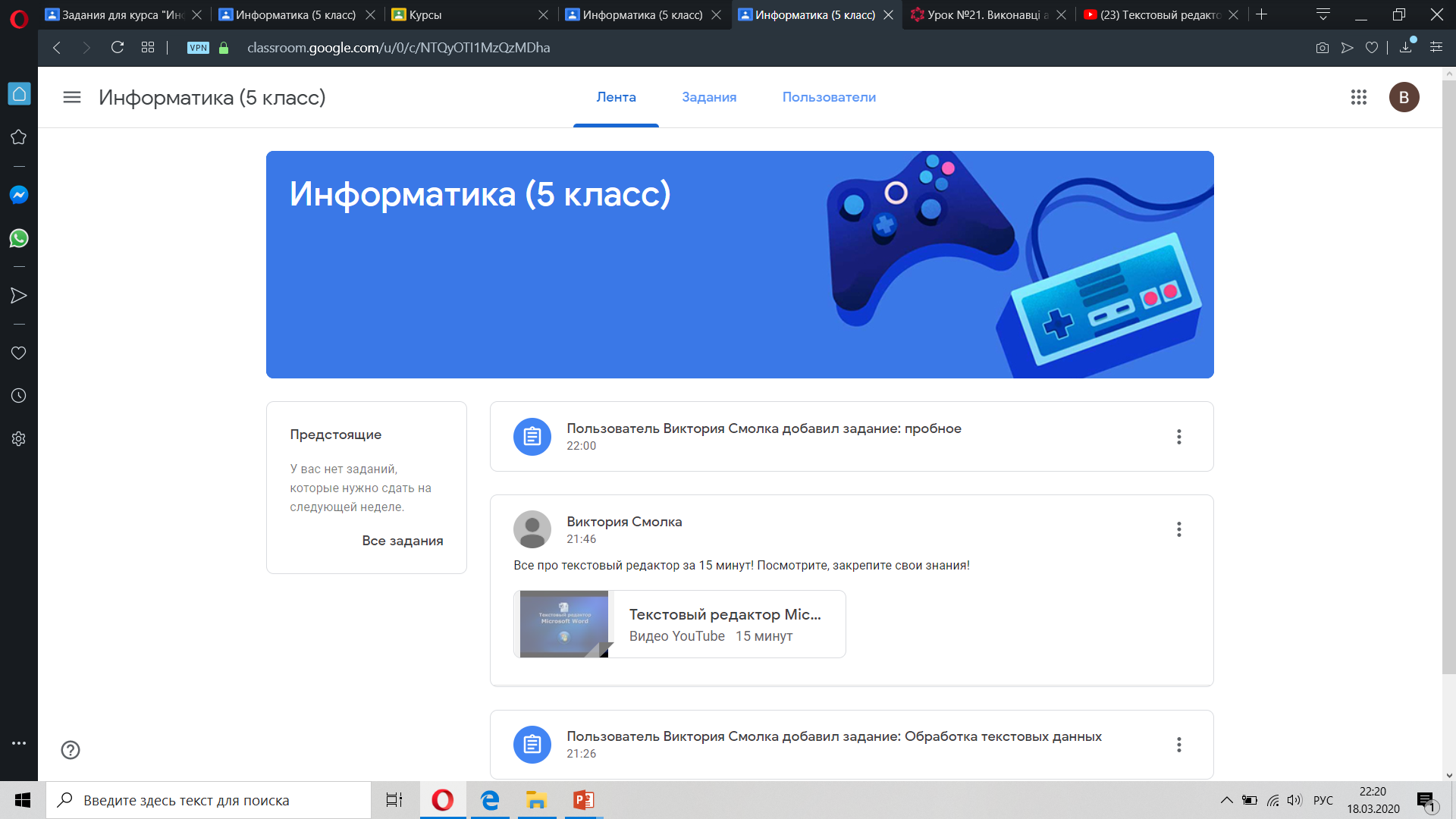 2.
Тут высвечивается материал, который вам надо проработать дома.
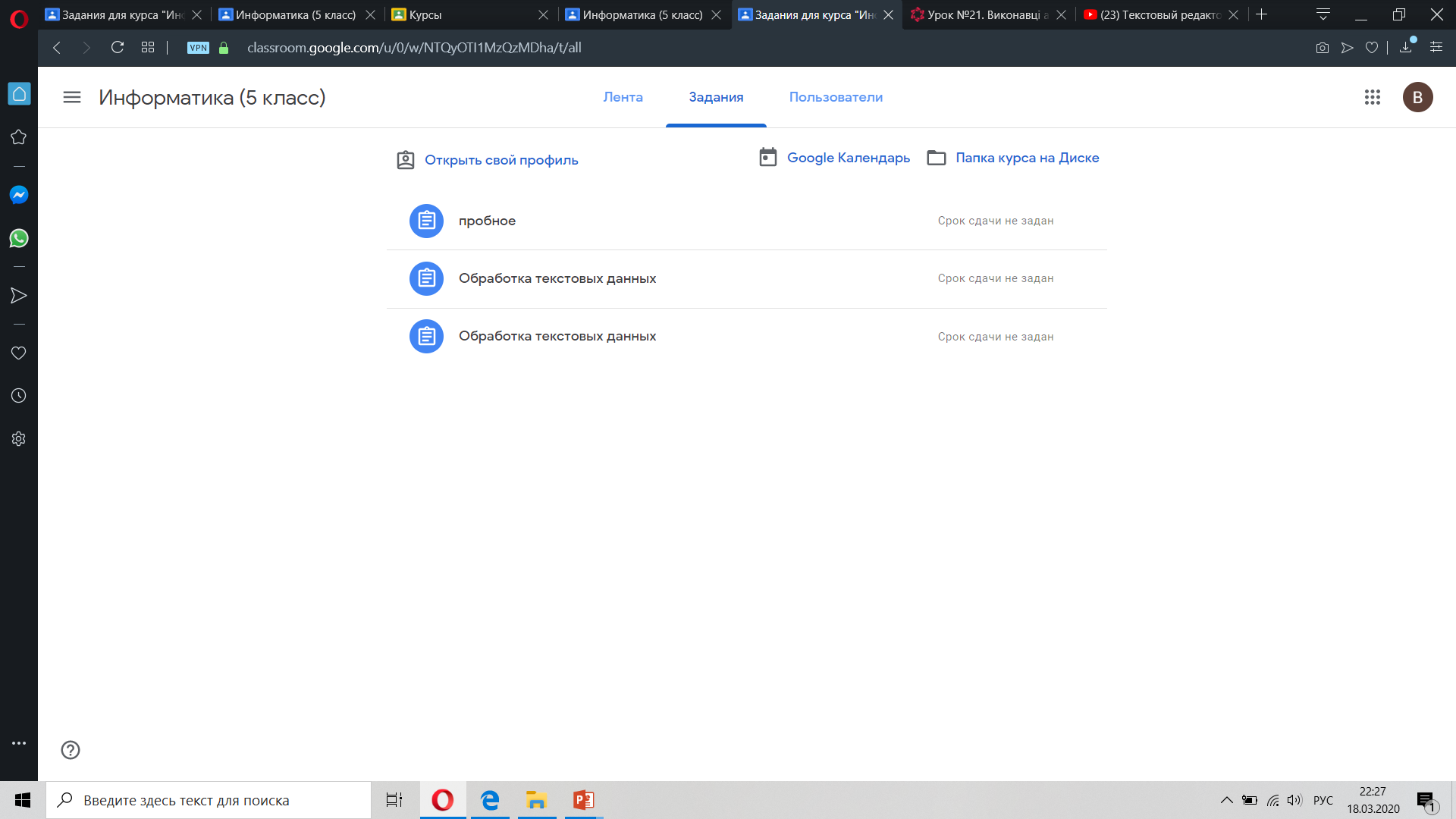 Справа мы можем увидеть сроки, т.е. до какого числа надо выполнить задание.
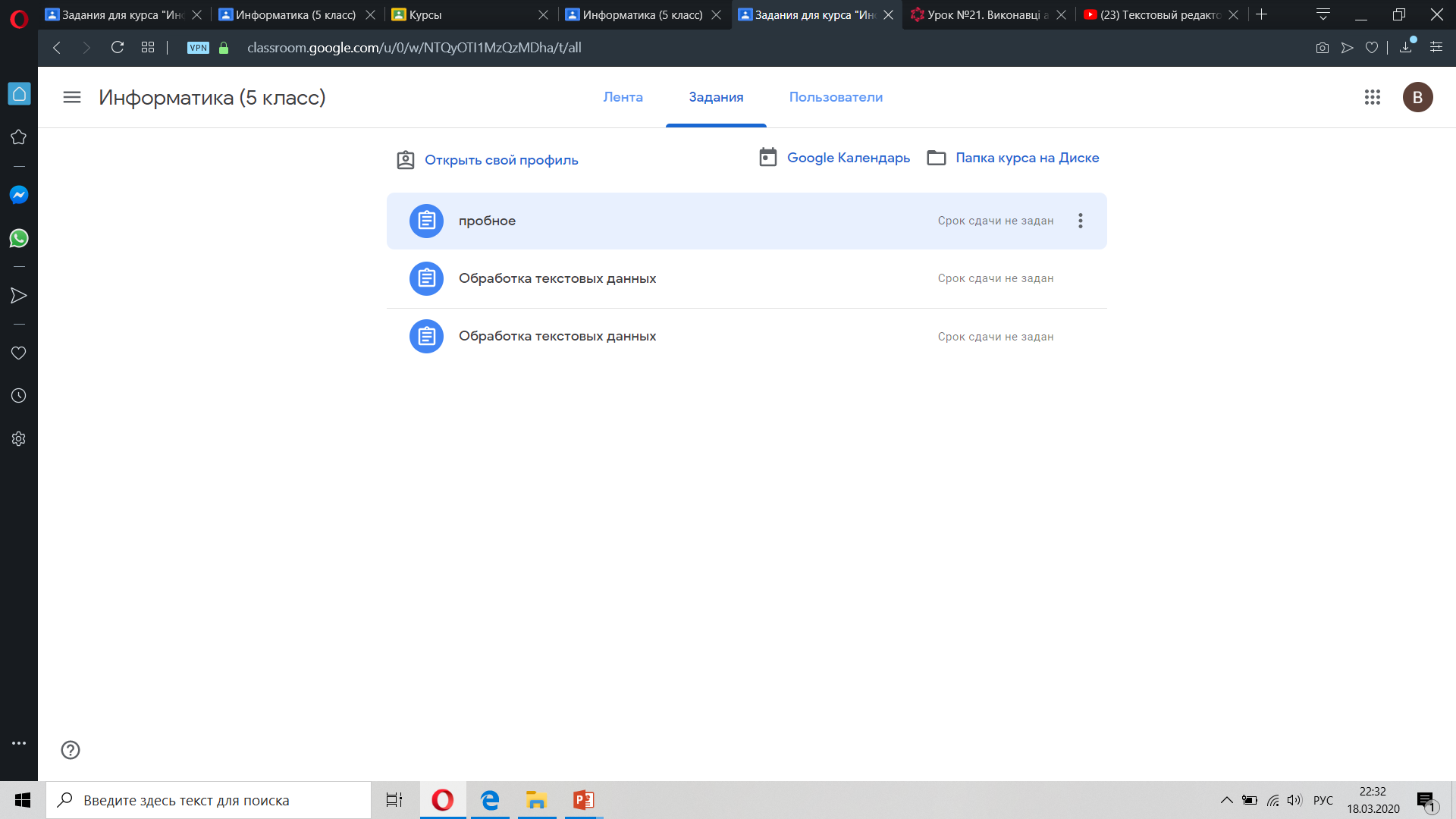 Для того, чтобы просмотреть задание (материал) нажимаем на кнопку
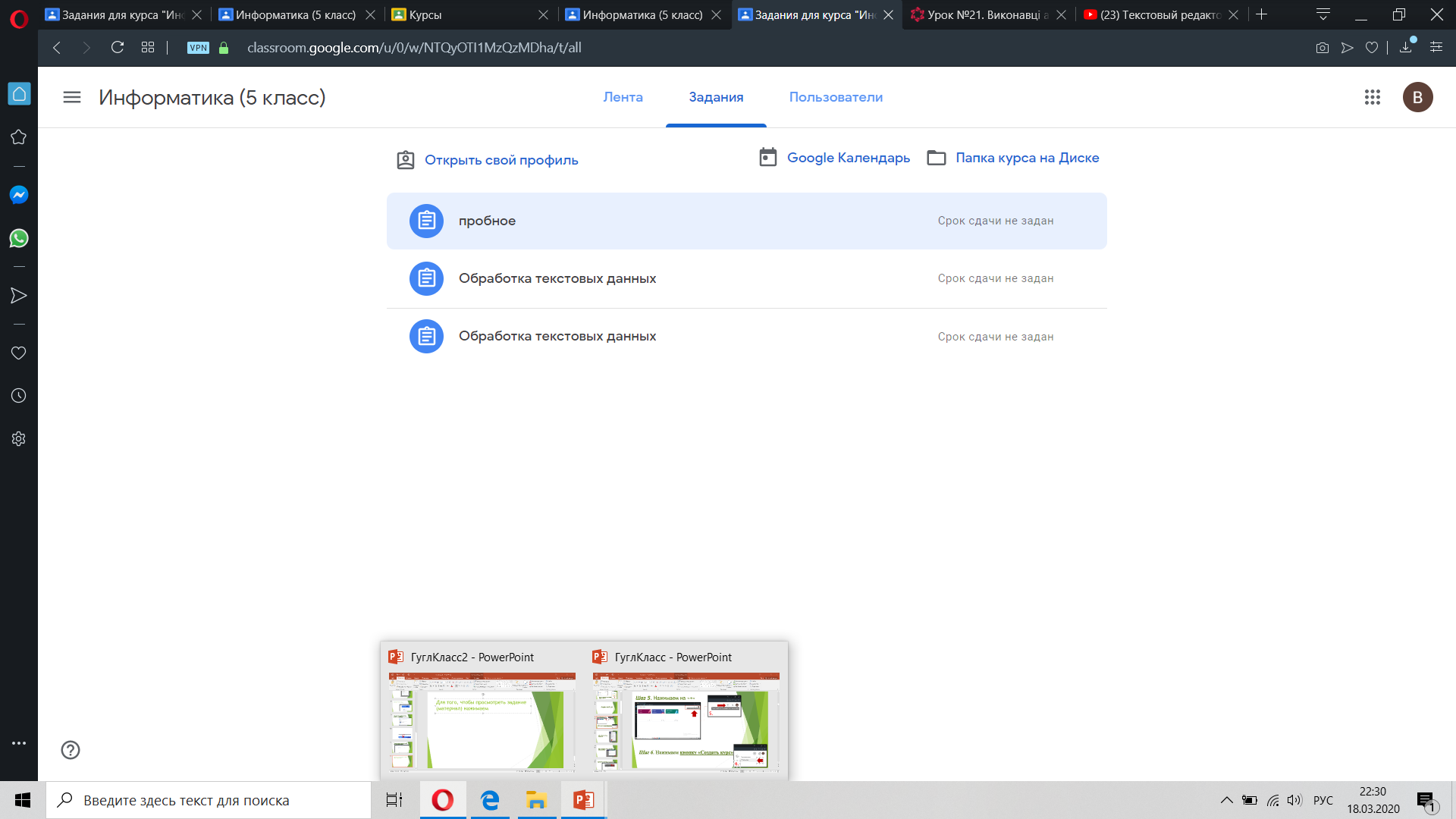 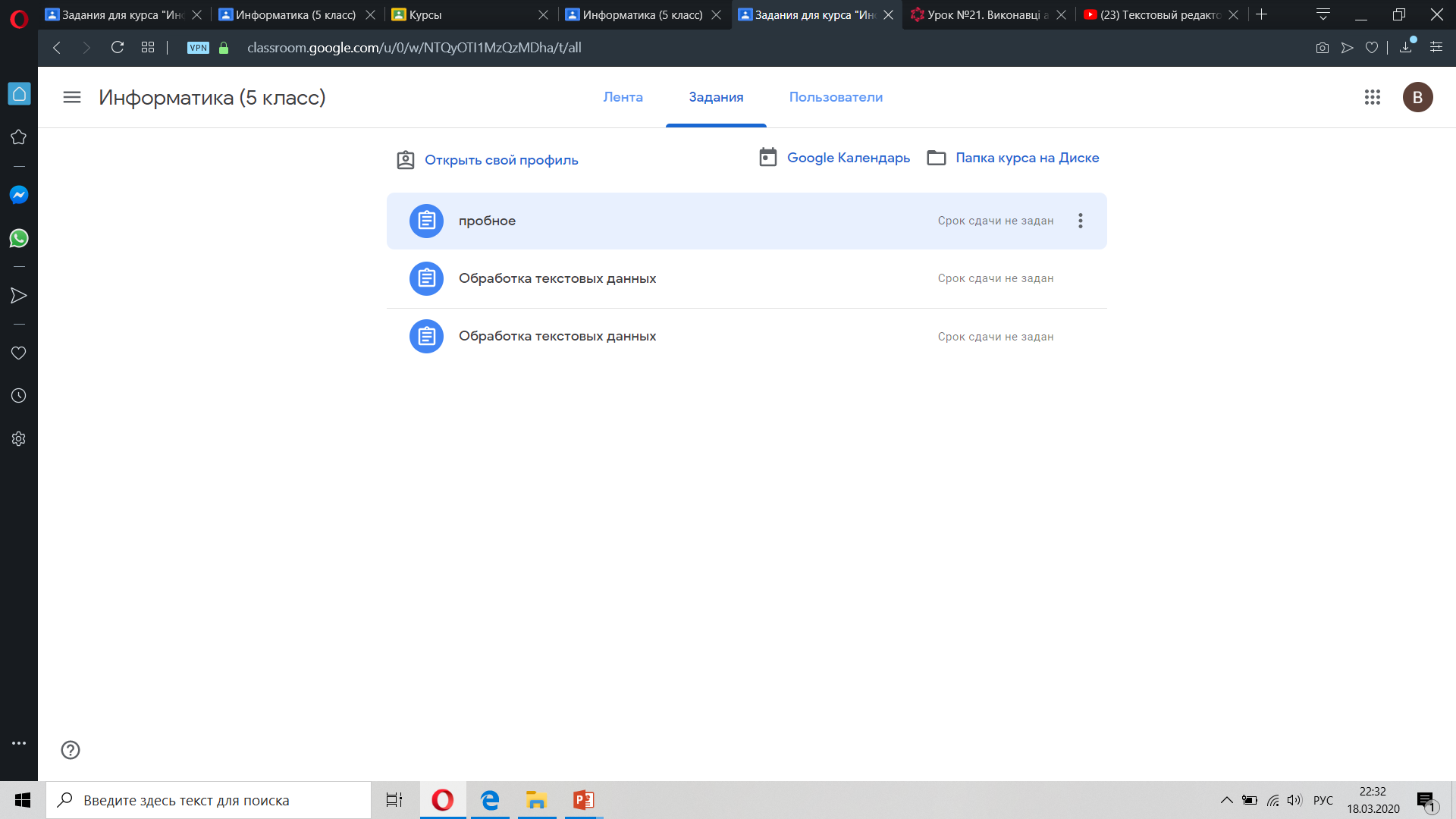 У нас разворачивается вкладка, где мы можем прочитать задание.
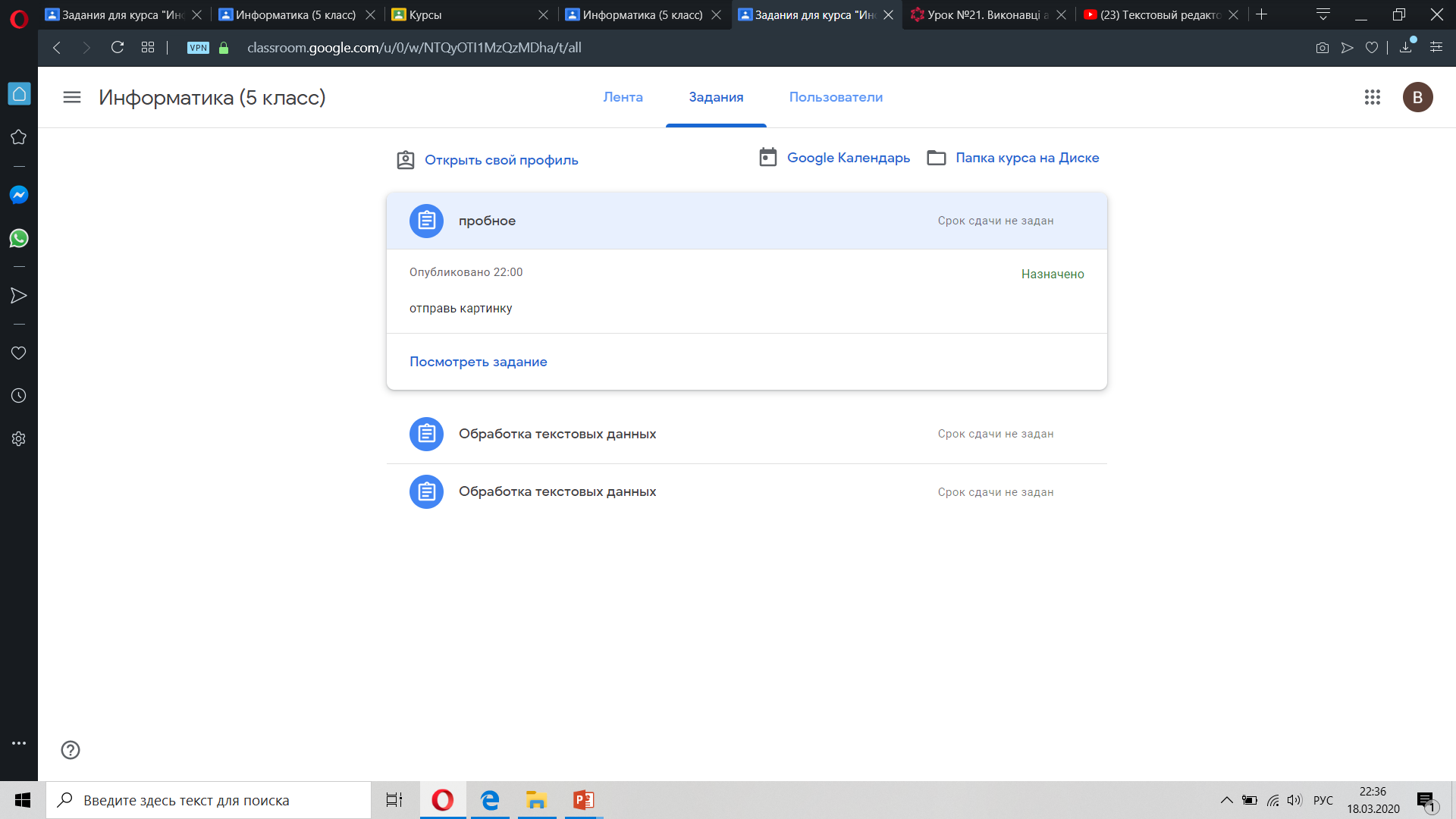 Для того, чтобы отправить учителю выполненную работу, необходимо:
Нажать кнопку «Просмотреть задание»
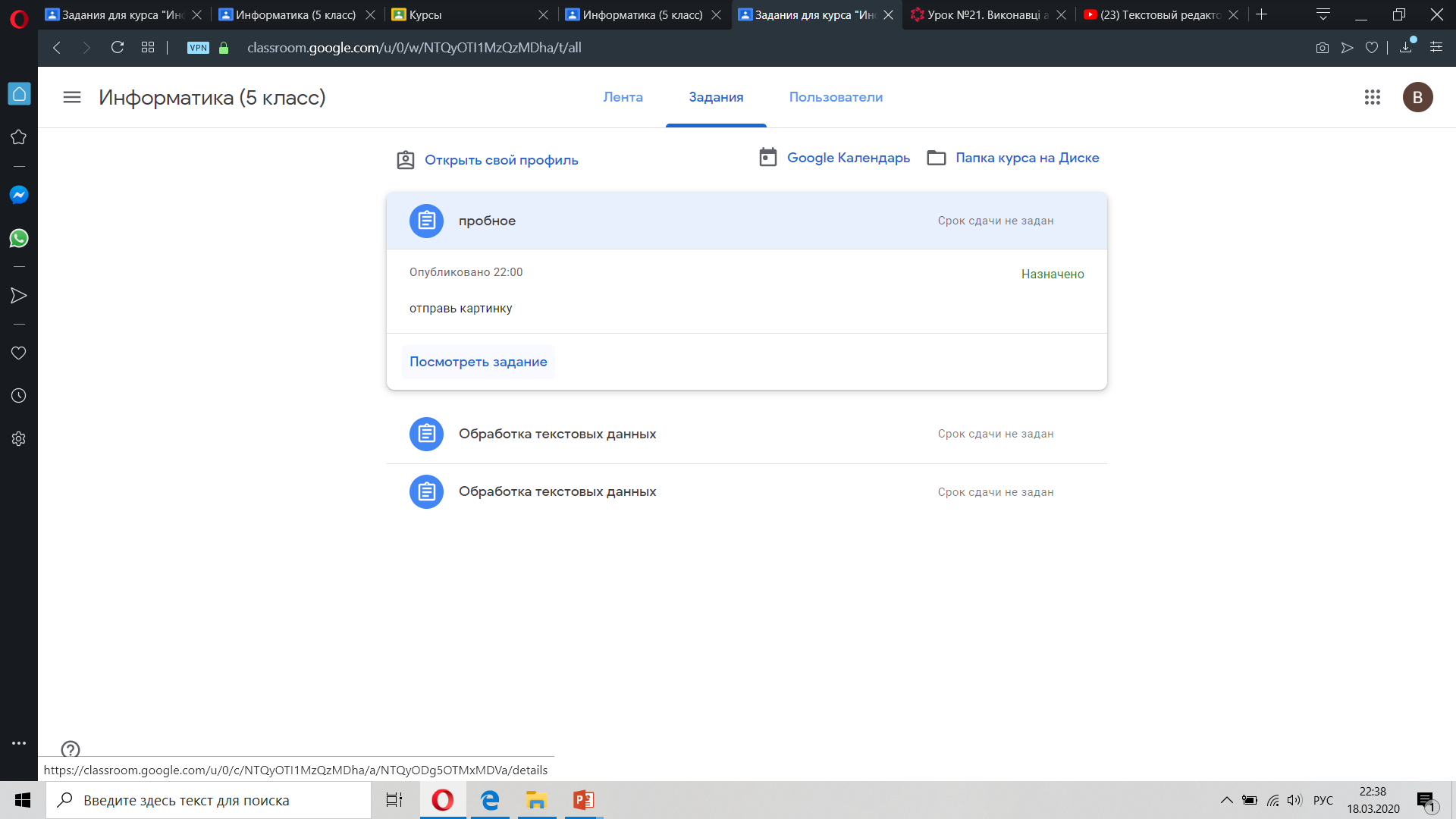 У нас открывается страница, где мы можем:
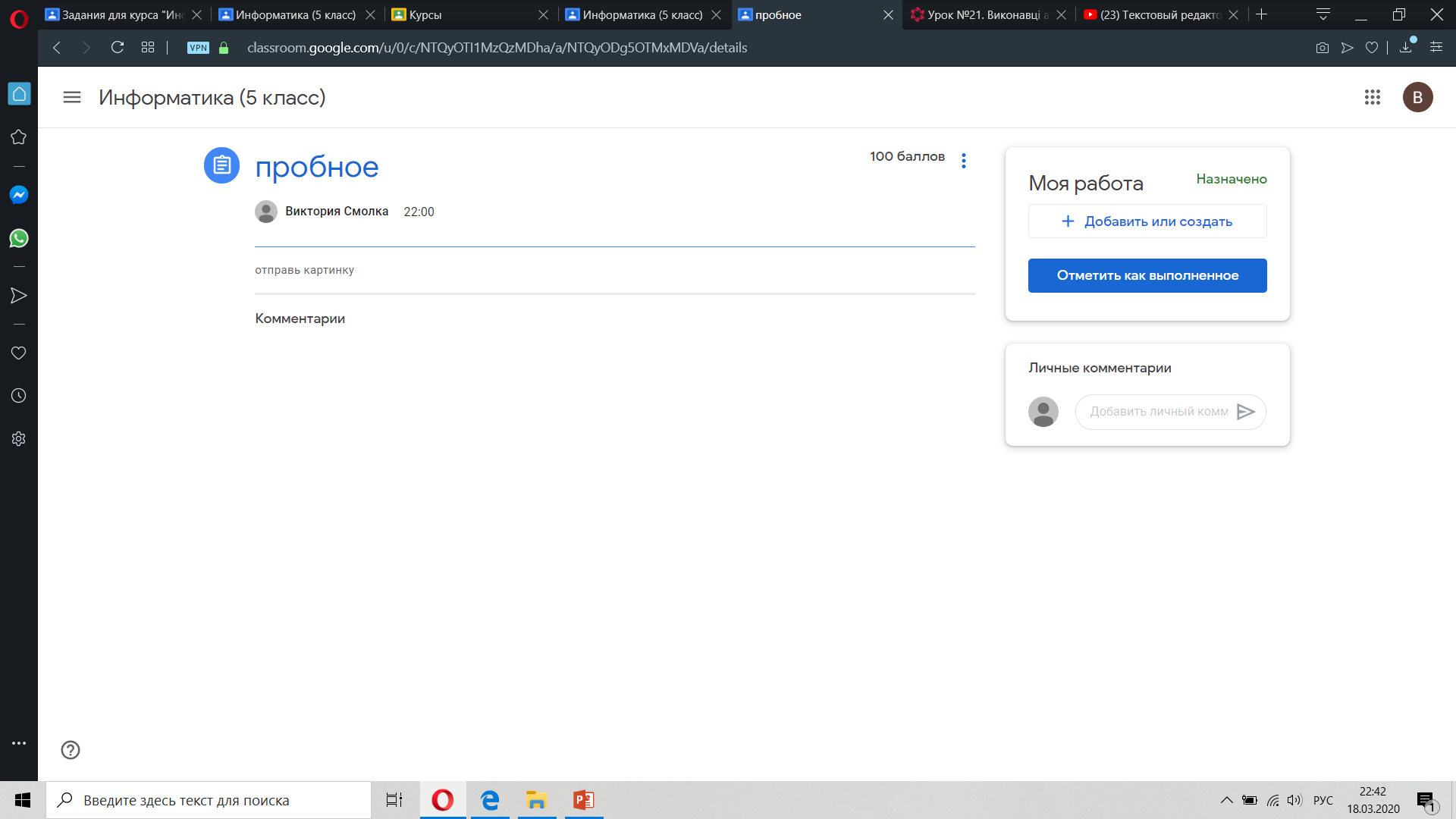 1. Узнать задание.
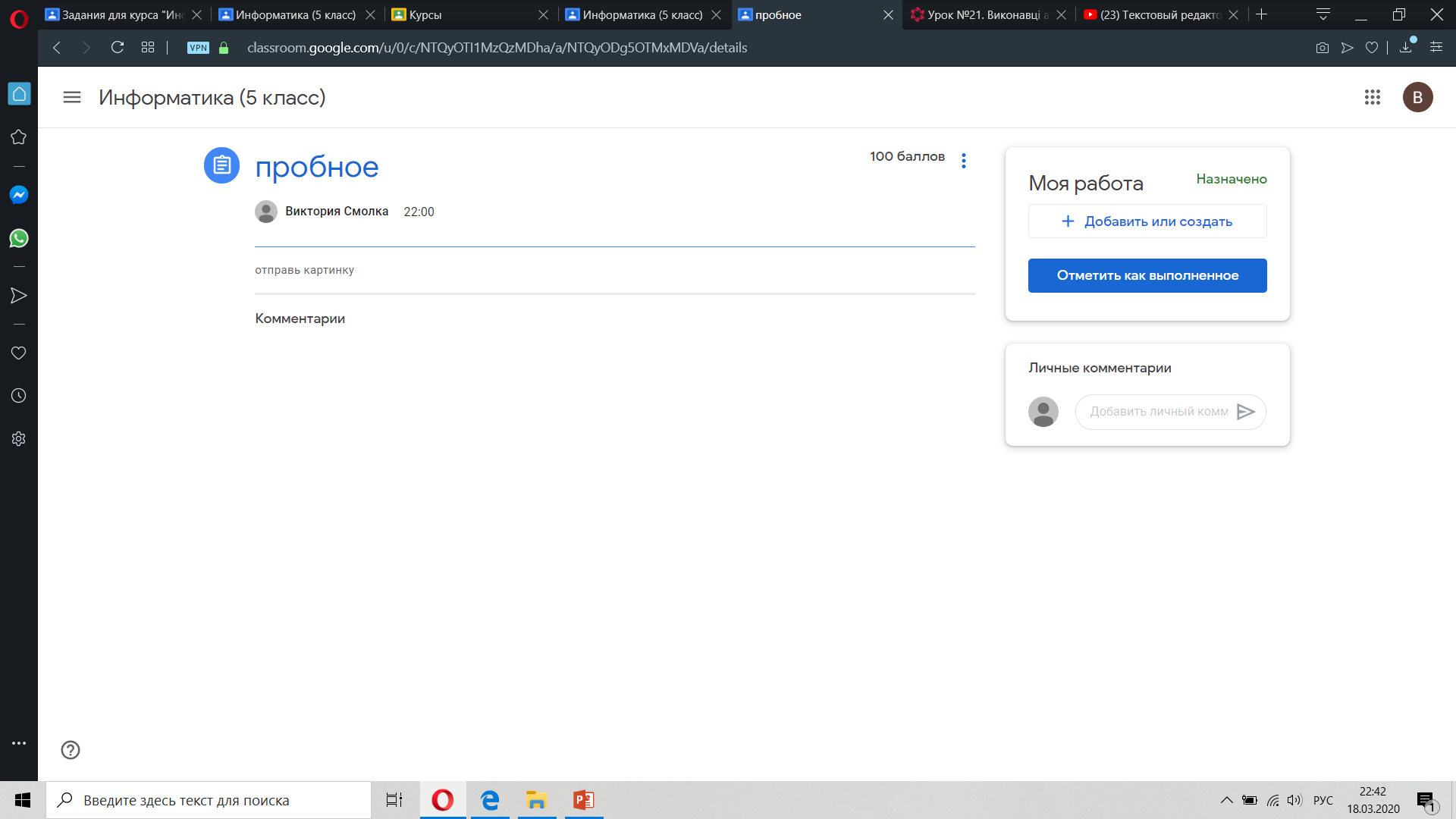 1.
3. Отправить выполненное задание учителю на проверку.
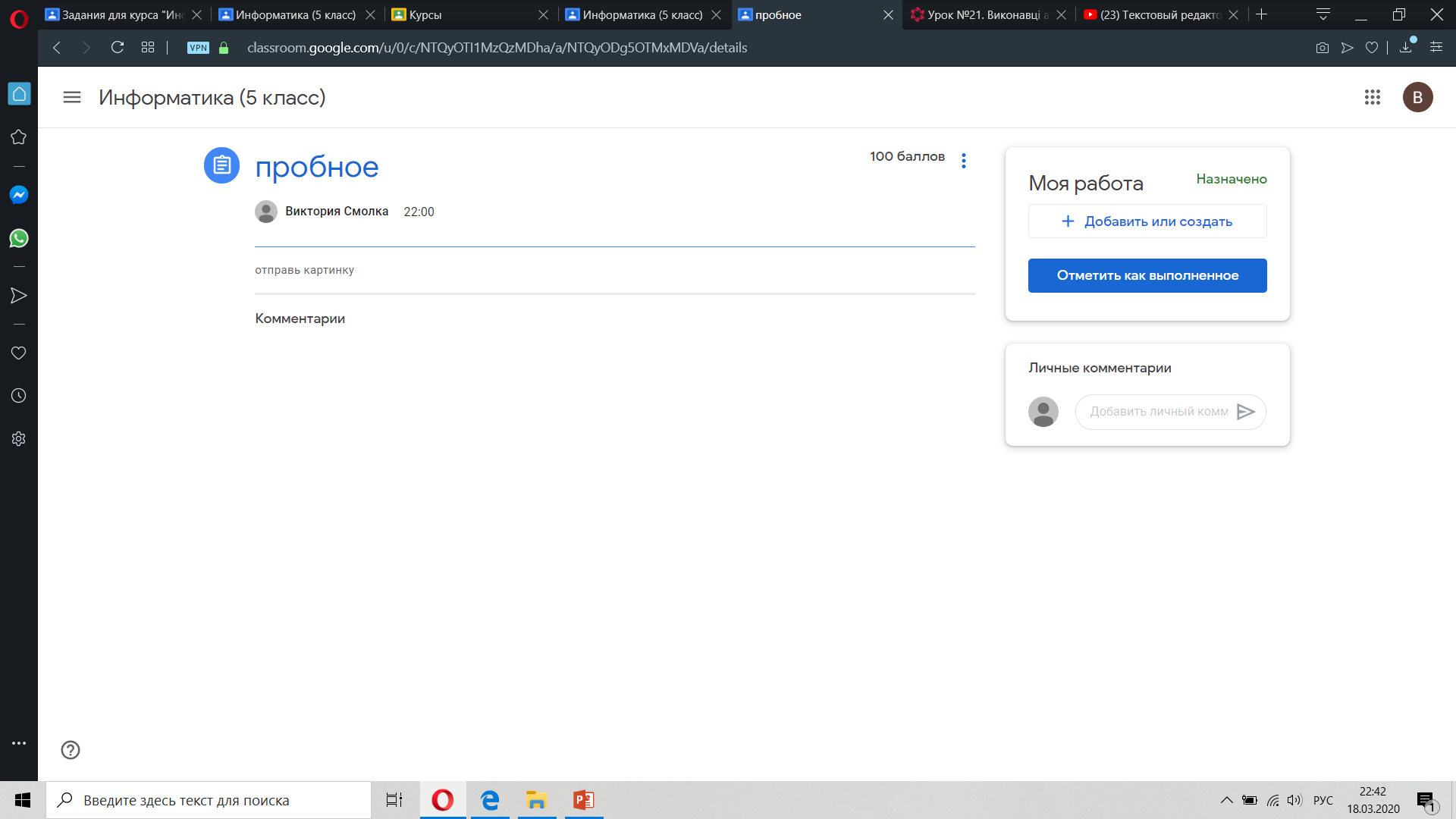 2. Задать учителю вопрос.
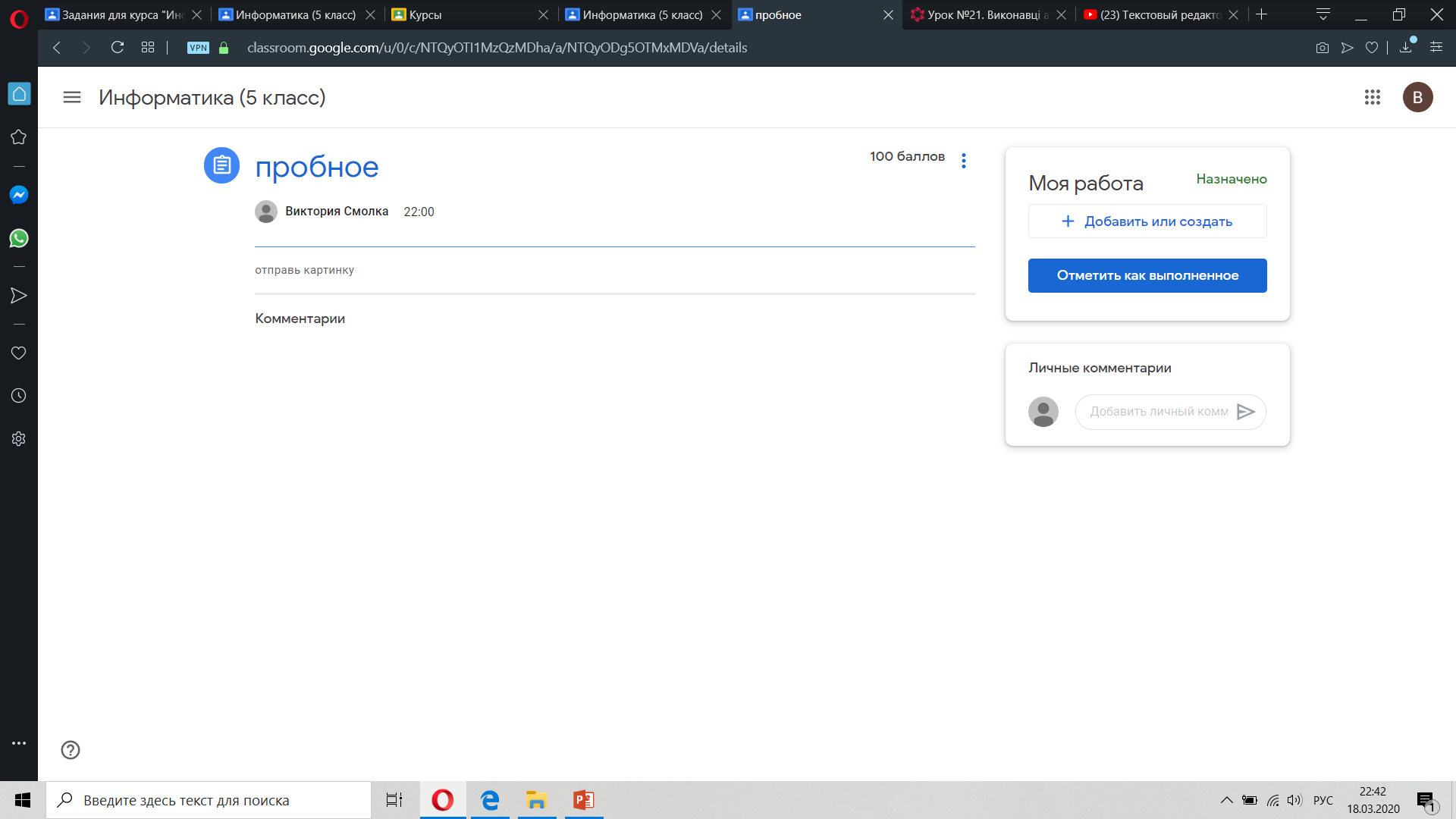 2.
3.
Отправка выполненного задания учителю.
Для того, чтобы отправить учителю свою работу, необходимо:
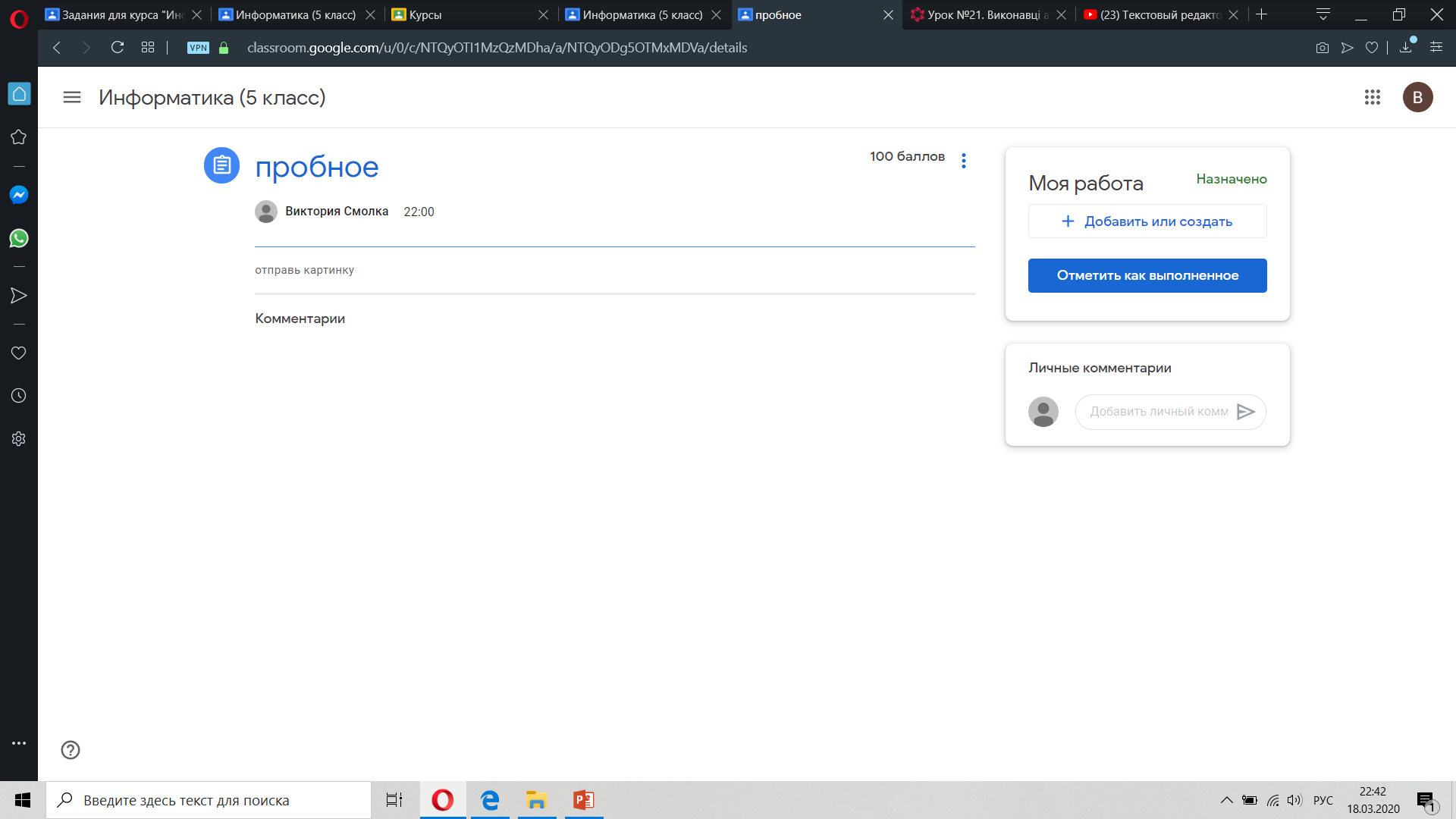 Шаг 1. Нажать кнопку «Добавить или создать»
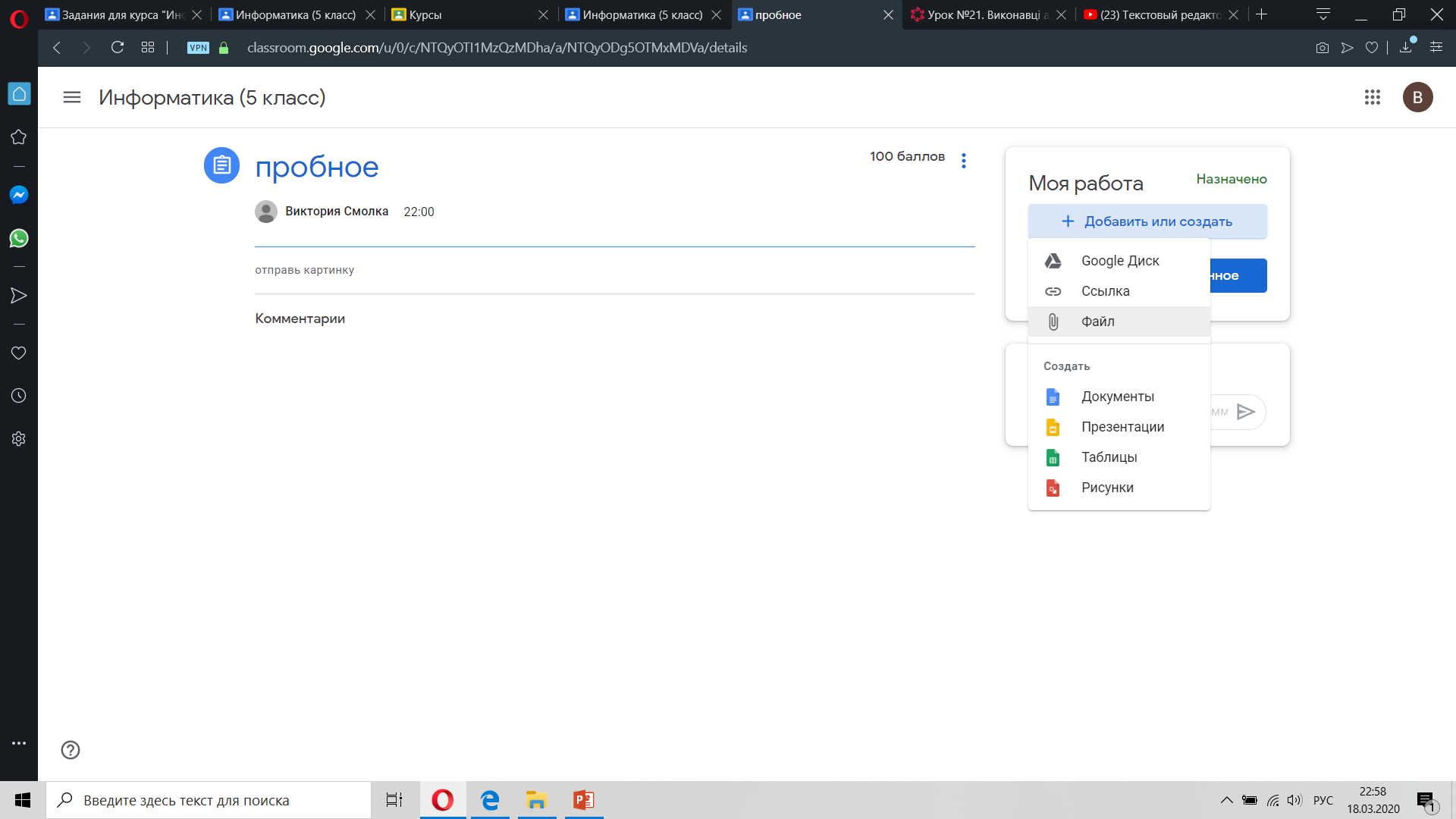 Шаг 2. Добавляем «Файл»
Шаг 3. Выбираем кнопку «Выбрать файлы на устройстве»
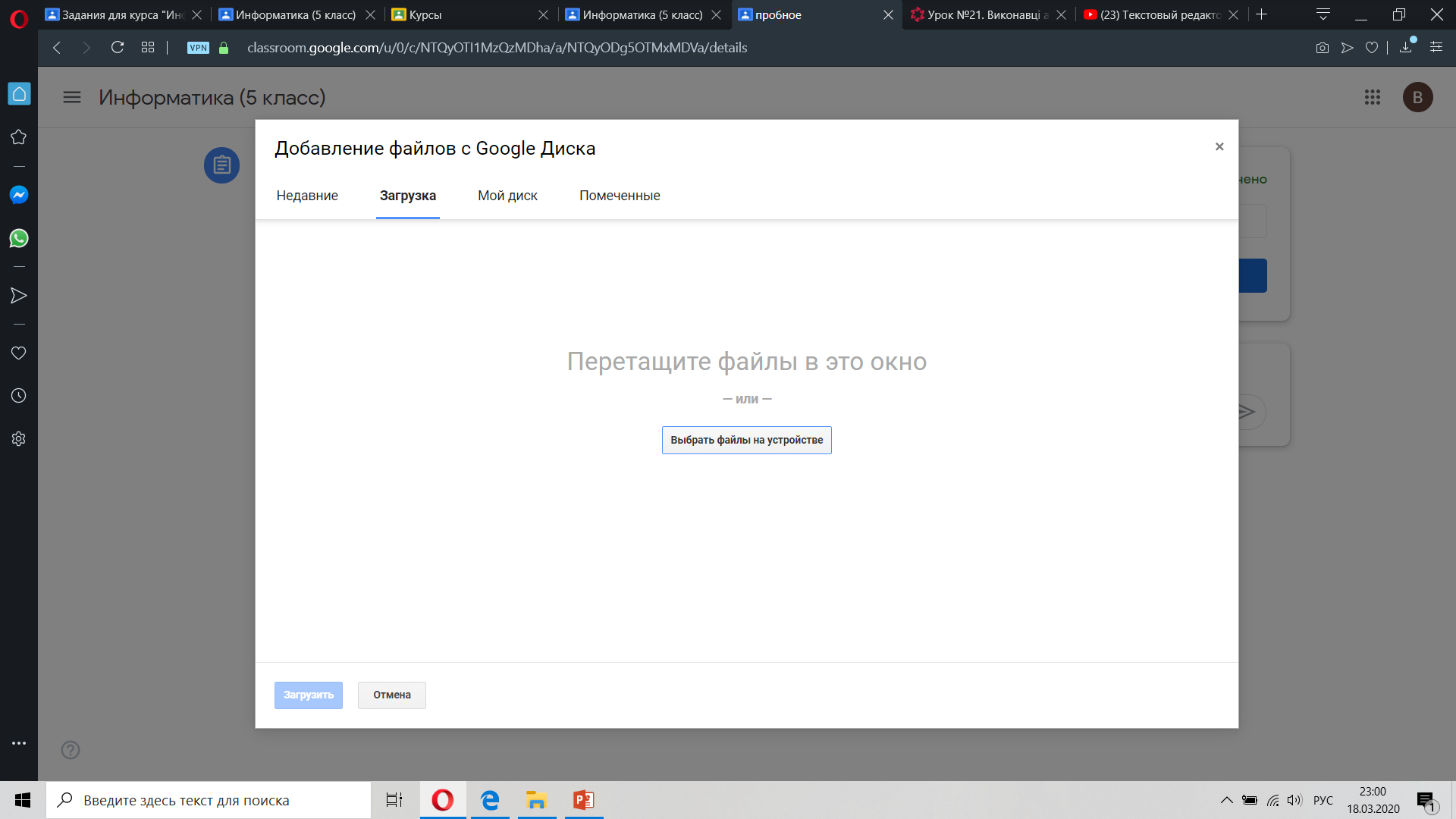 Шаг 4. Выбираем нужный файл (это может быть фотография, документ, презентация та др.)
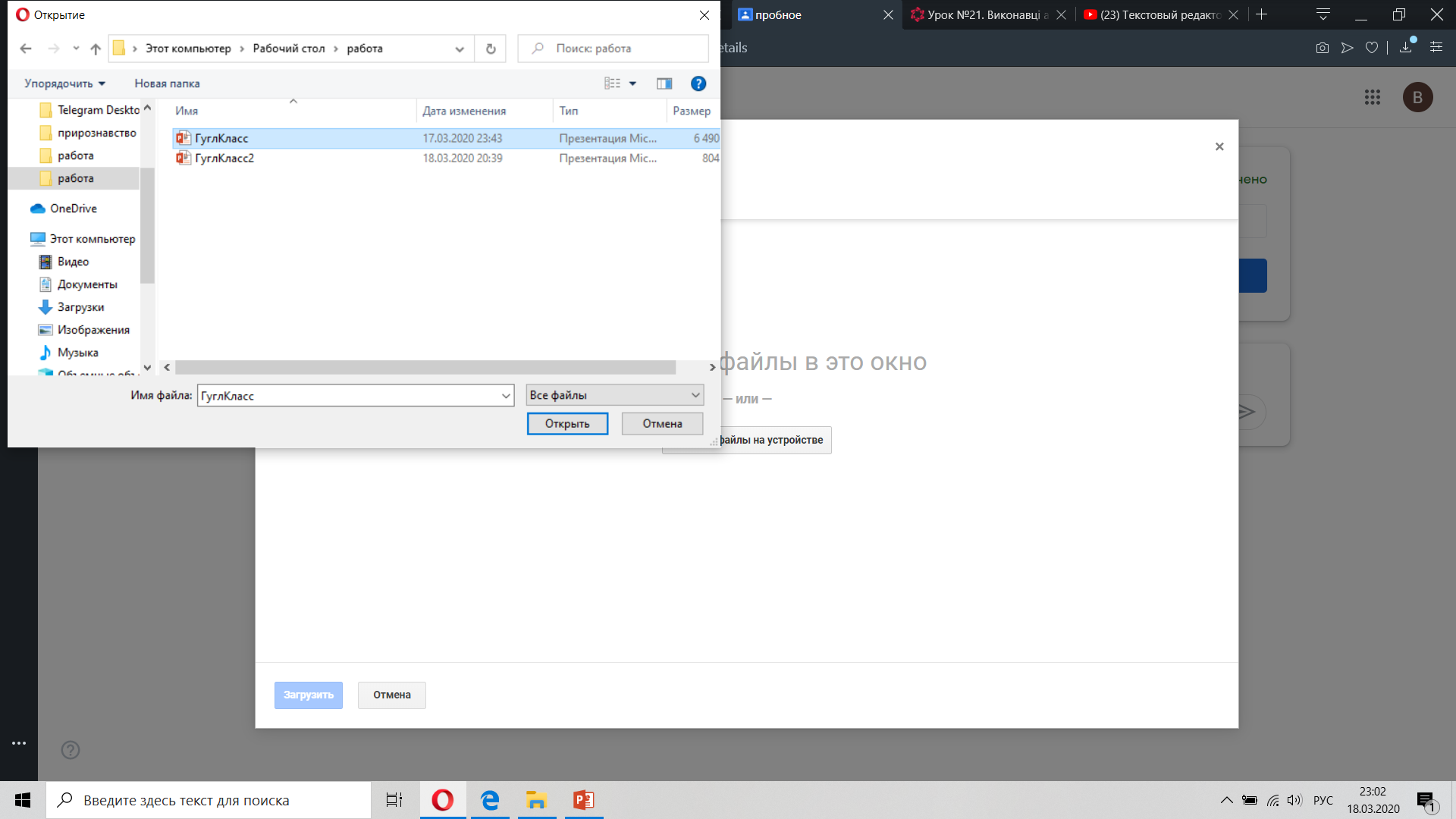 Шаг 5. Нажимаем кнопку «Открыть»
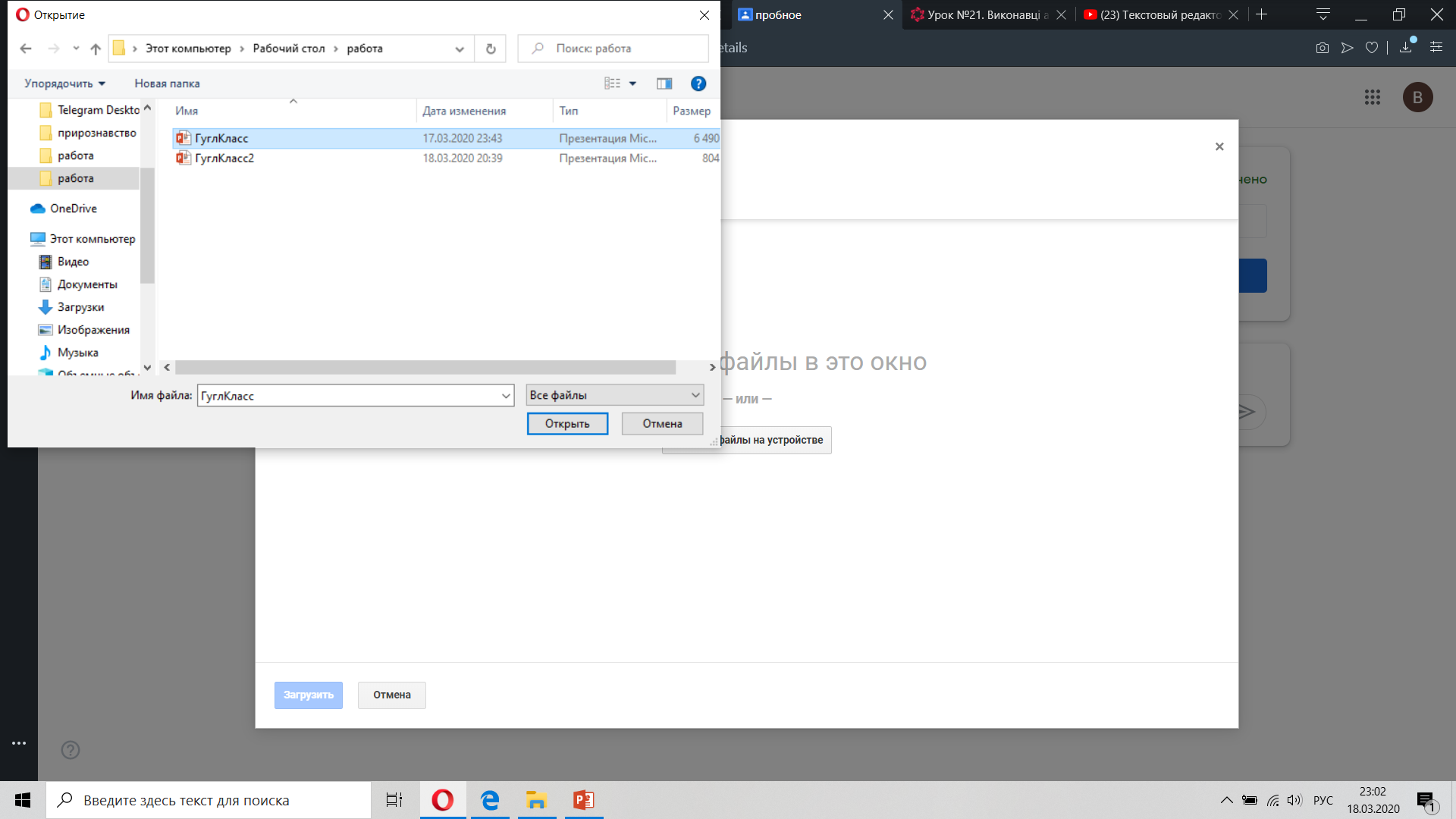 2.
1.
Можно добавлять несколько файлов.
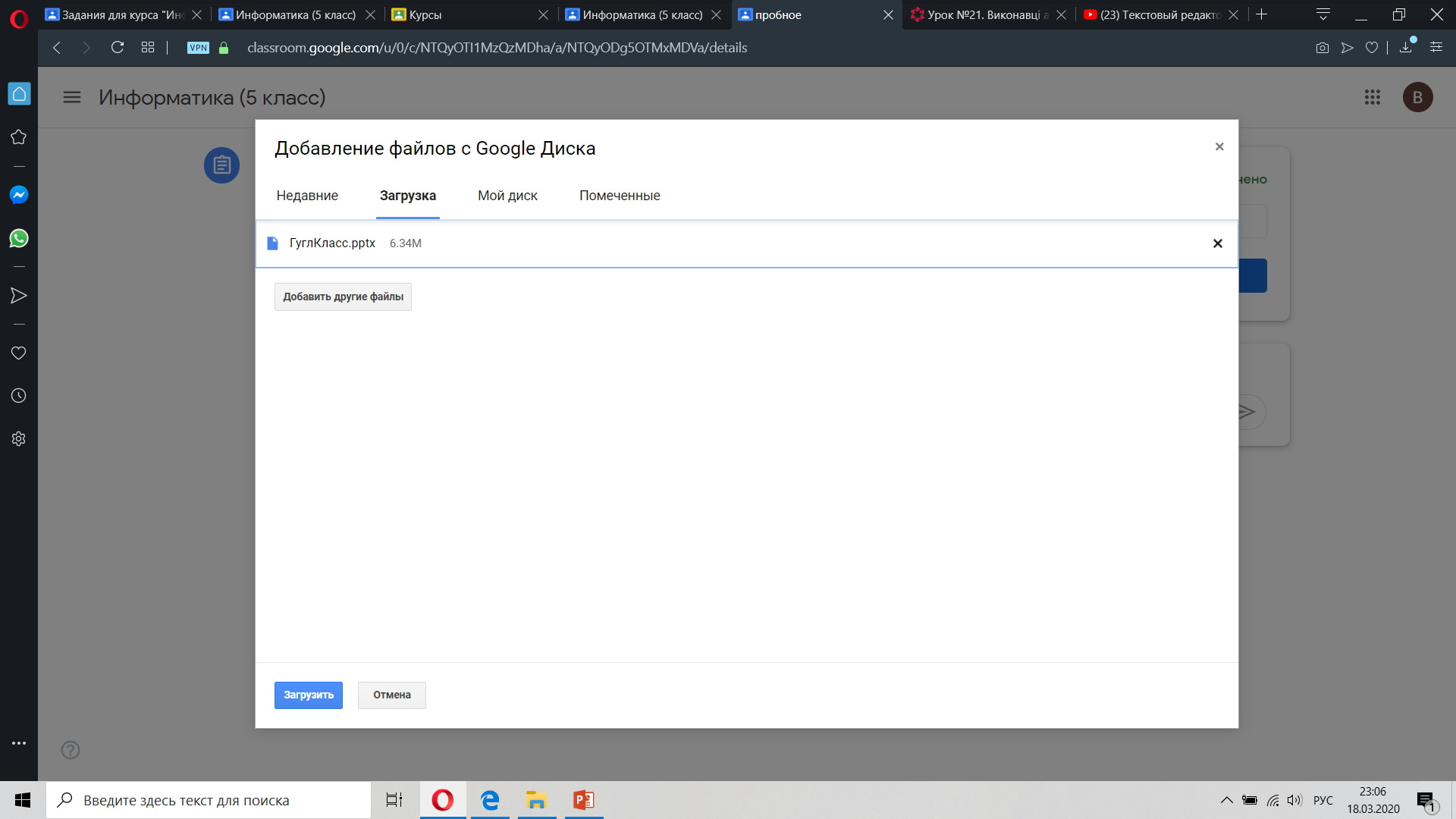 Шаг 6. Нажимаем кнопку «Загрузить»
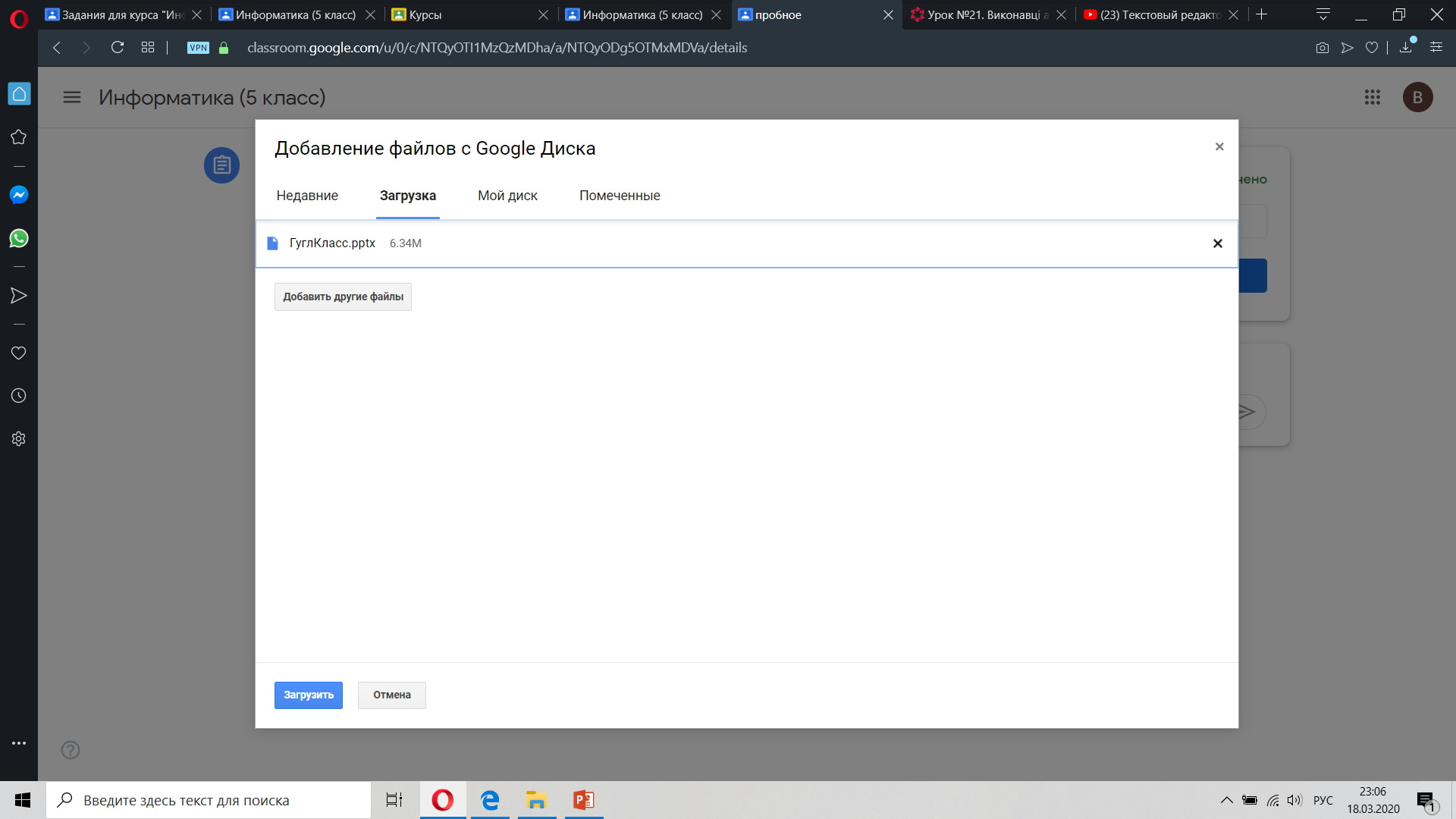 Шаг 7. Нажимаем кнопку «Сдать»
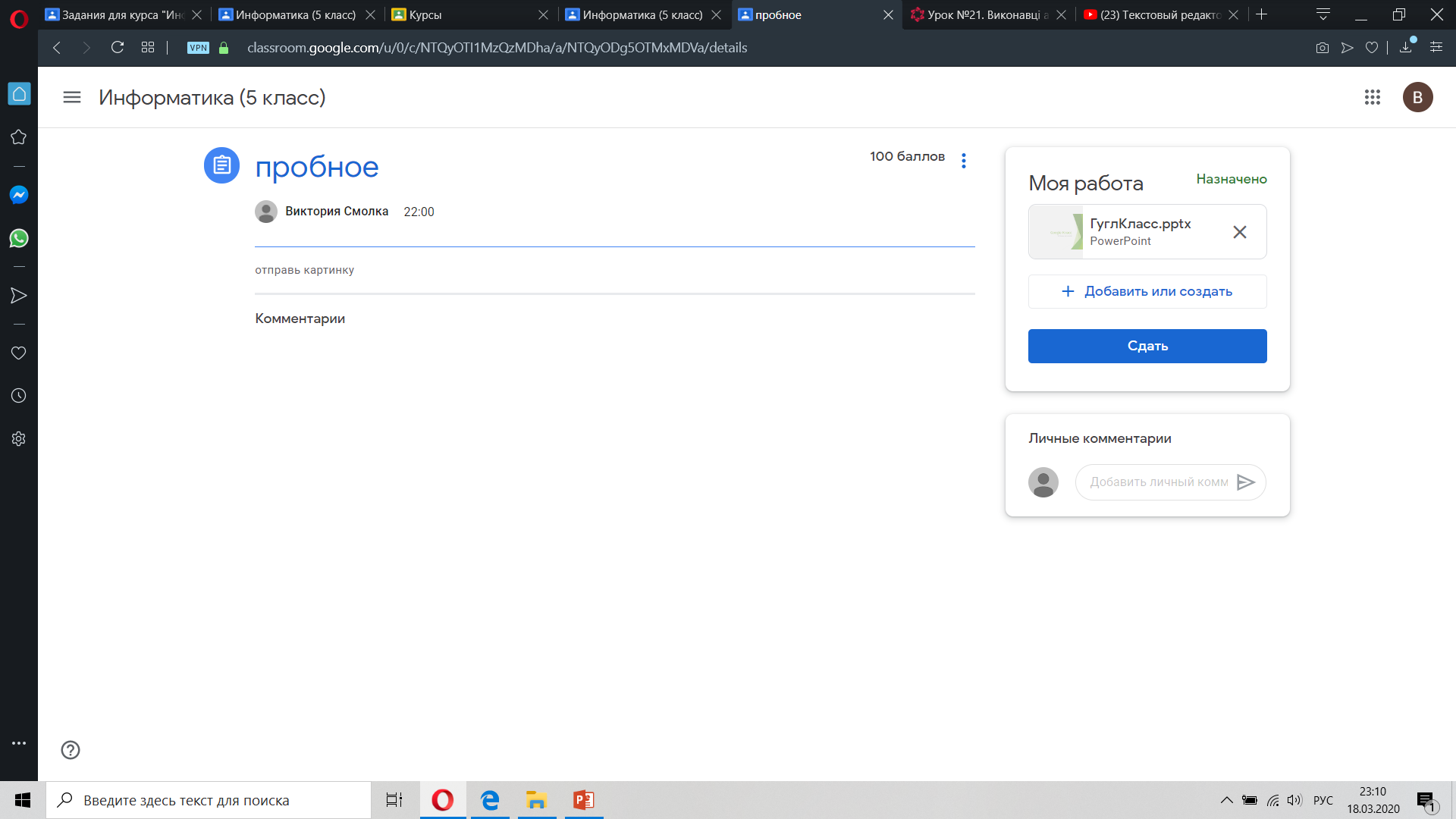 Шаг 8. Еще раз подтверждаем. Нажимаем кнопку «Сдать»
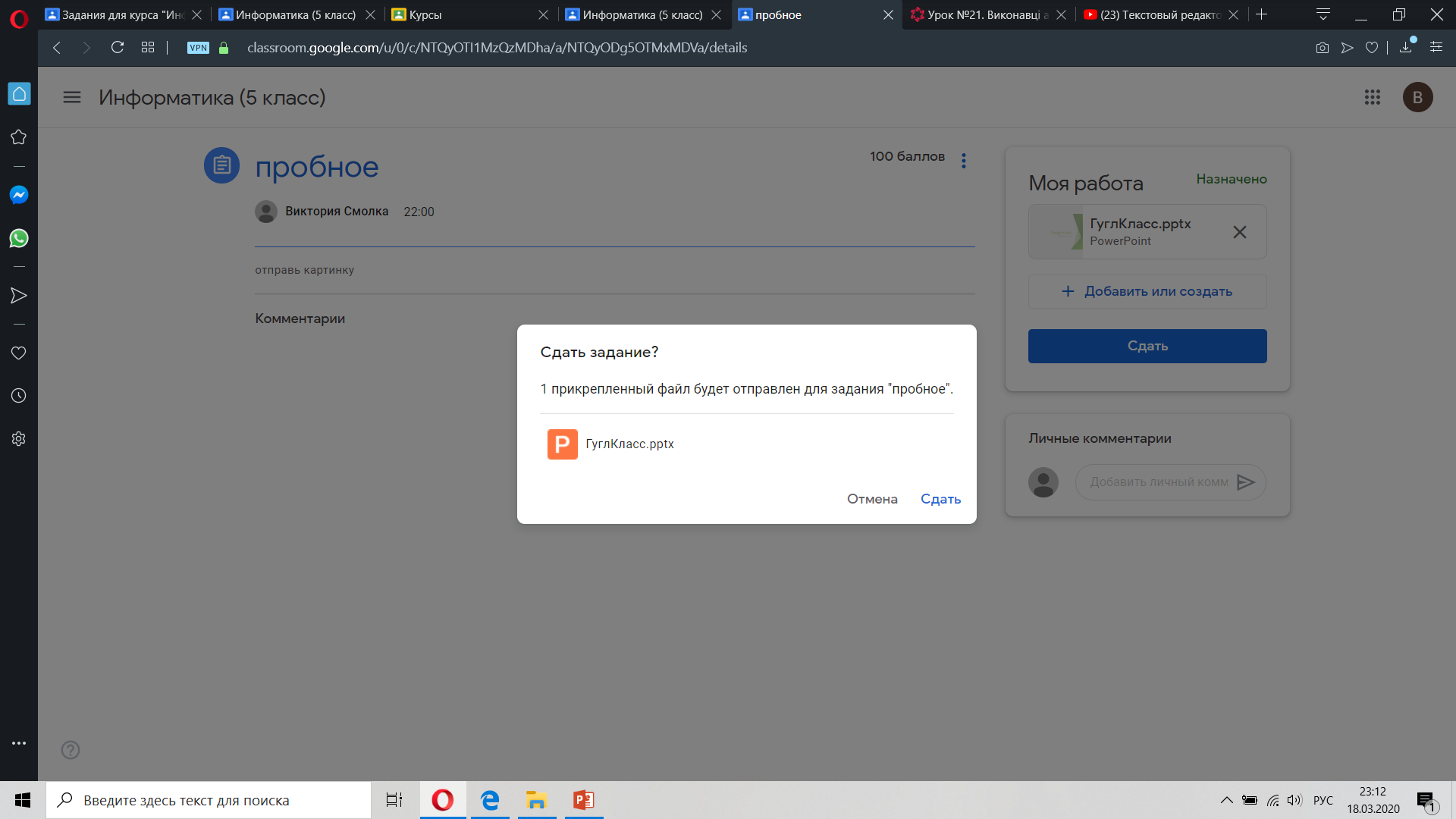 Все! Задание на проверку отправили, теперь ожидайте оценку и дальнейшие материалы (задания)!